Click to Add Title
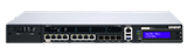 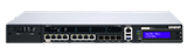 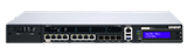 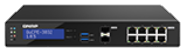 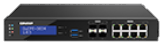 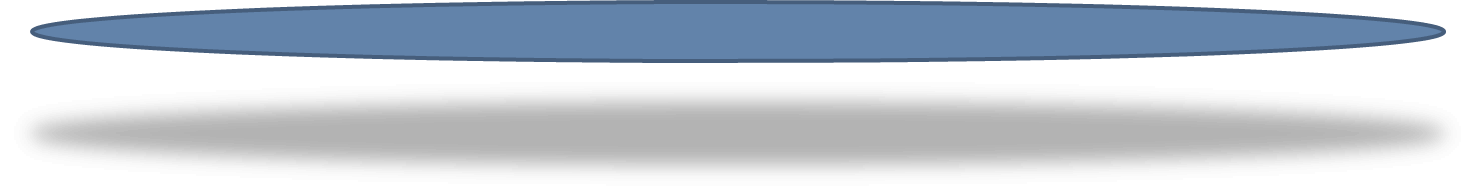 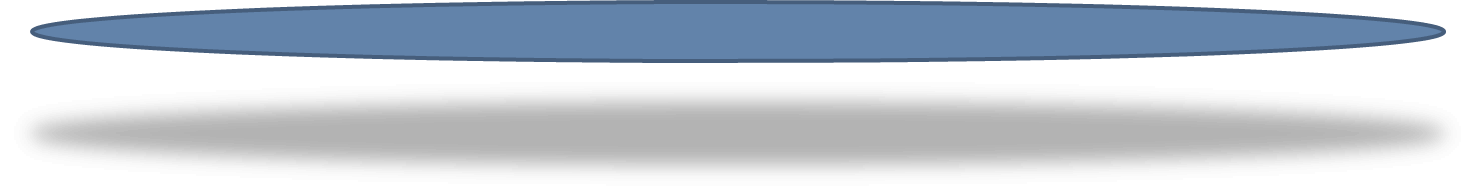 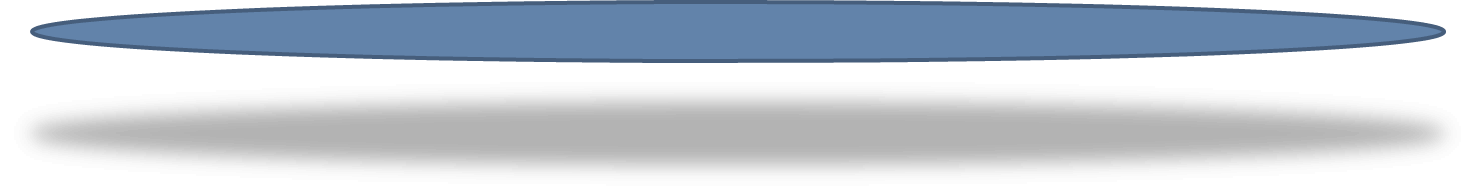 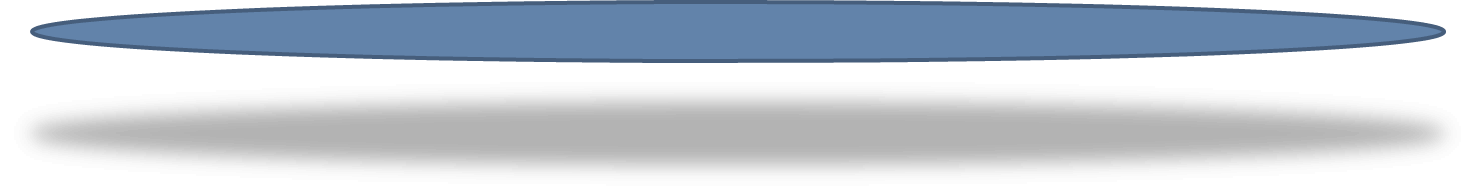 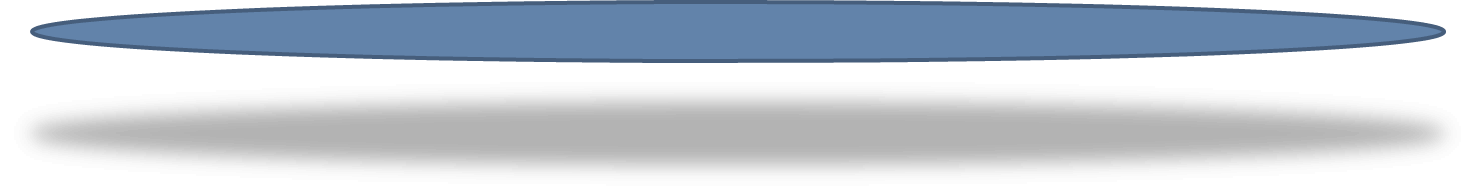 QuCPE-7012  內部設計揭密!
QuCPE-7012  內部設計揭密!
Intel® Xeon®  D資料中心處理器
雙300瓦電源供應(主要與備援)
Xeon D-2123IT
Xeon D-2146NT
Xeon D-2166NT
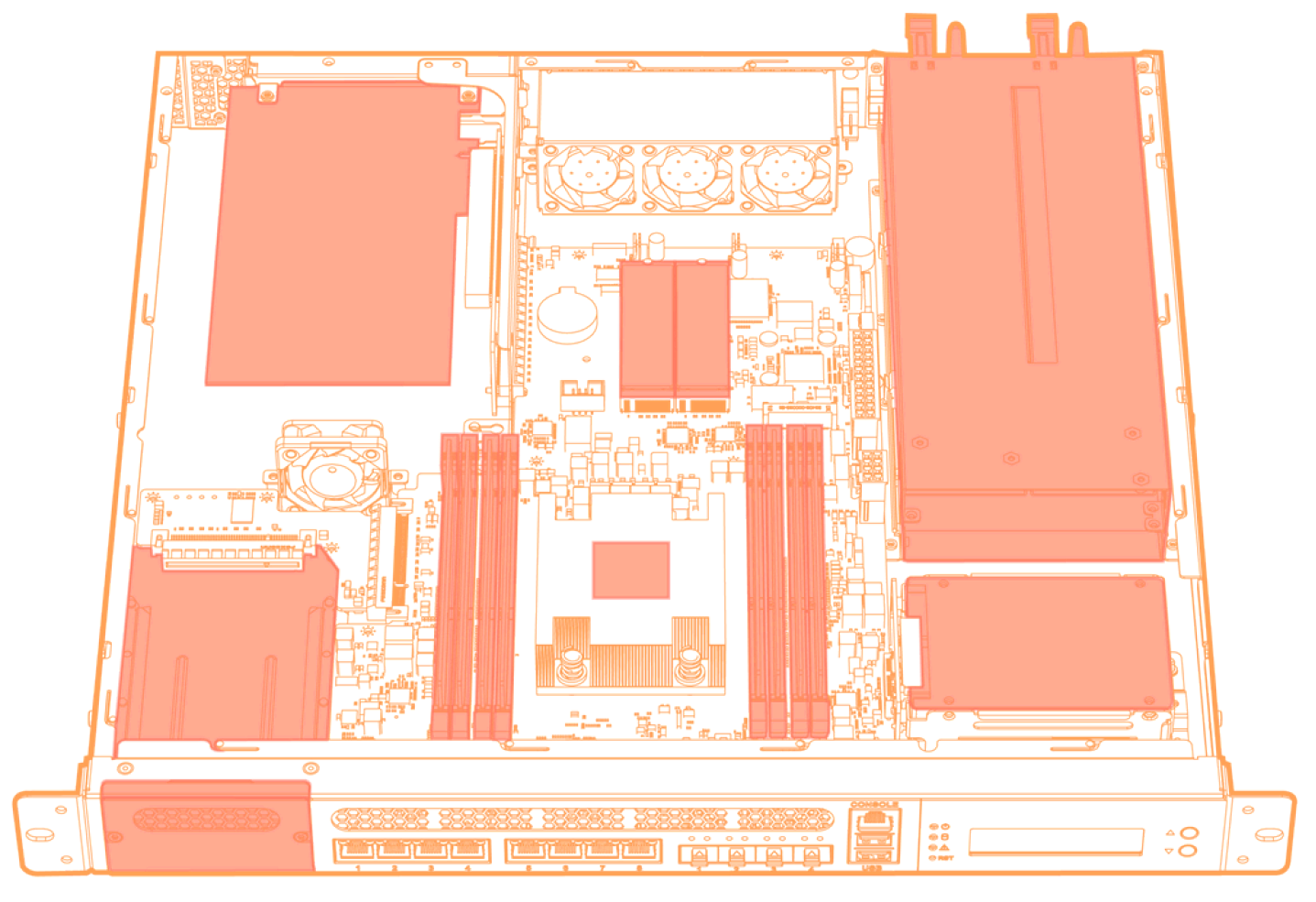 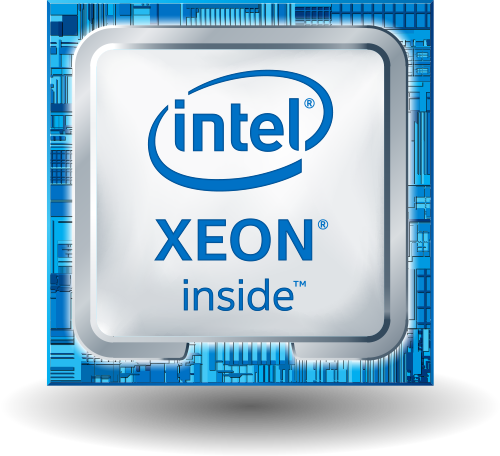 8個DDR4記憶體插槽支援雙通道加速最大支援128GB
1個PCIE Gen3 x 8擴展槽 (FH/HL)
2個2.5吋硬碟槽支援SATA 6Gbps
1個網路模組擴展槽支援更多10GbE / 25GbE網路
4埠10GbE SFP+光纖網路
8埠2.5GbE RJ45網路 (QuCPE-7012)
應付未來的業務增長需求-高速網路擴展槽
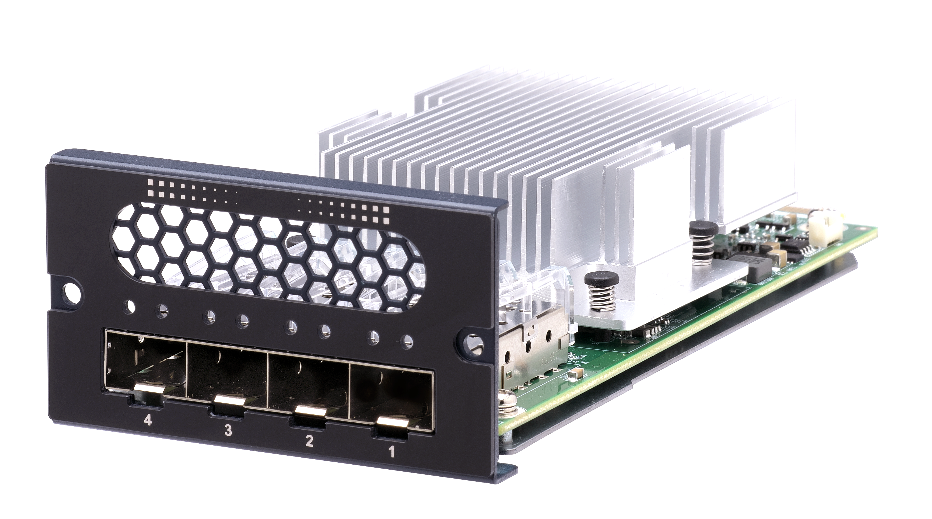 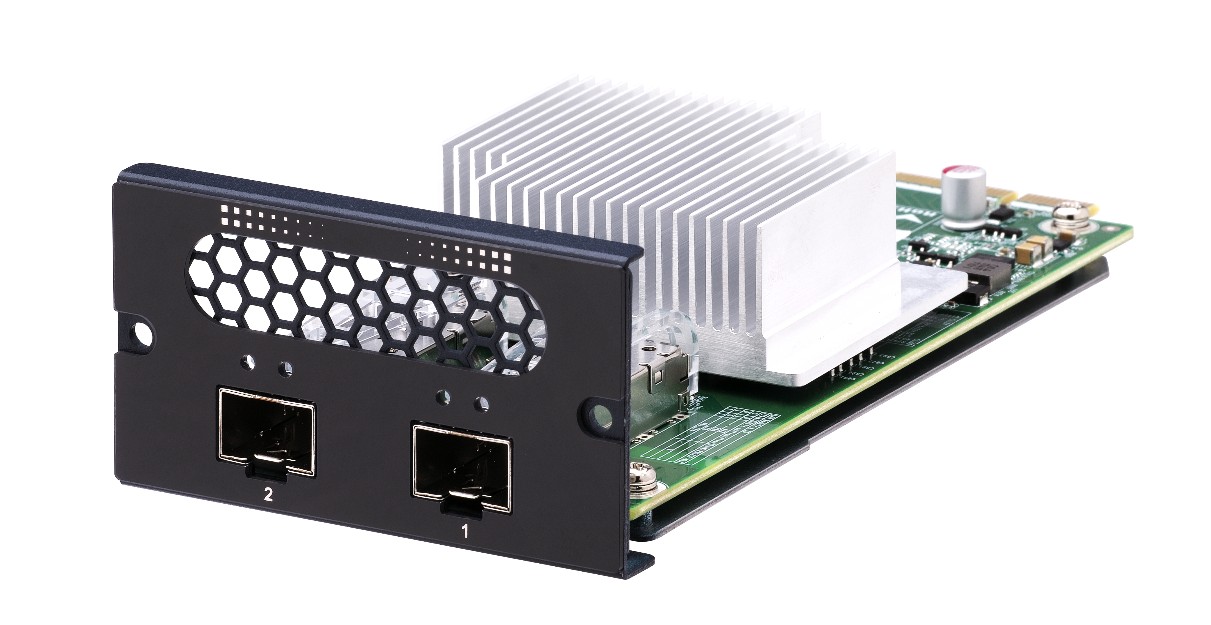 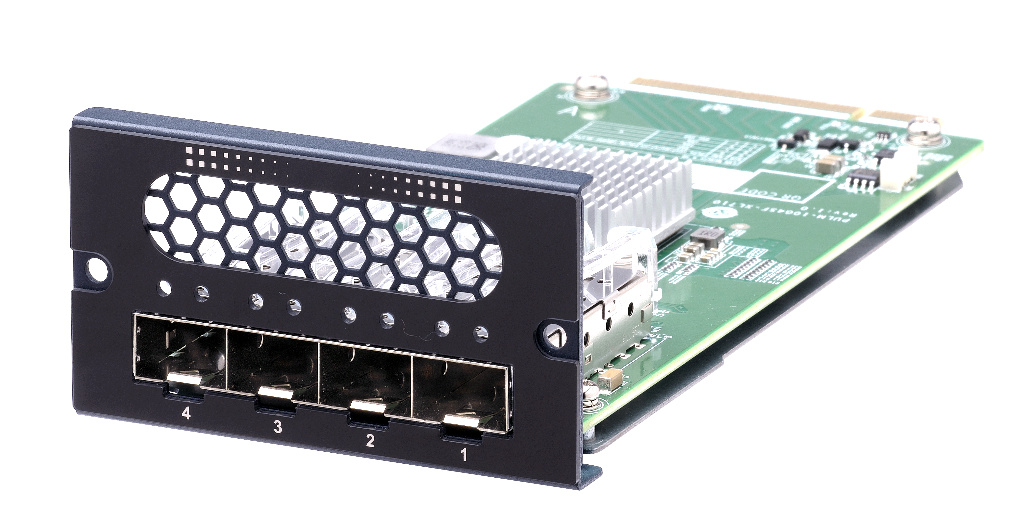 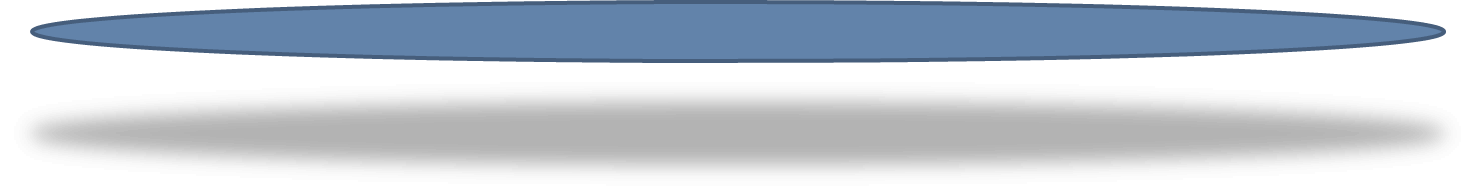 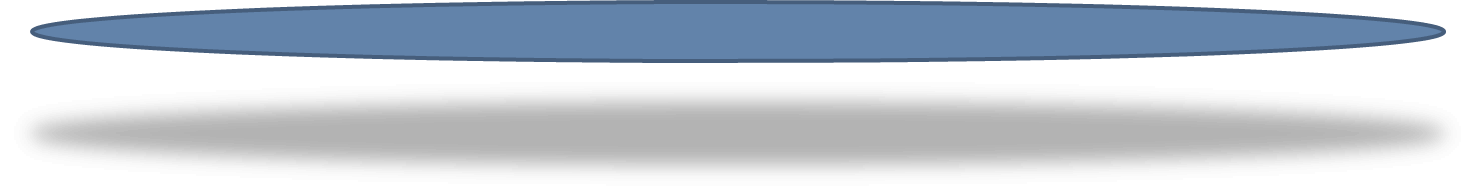 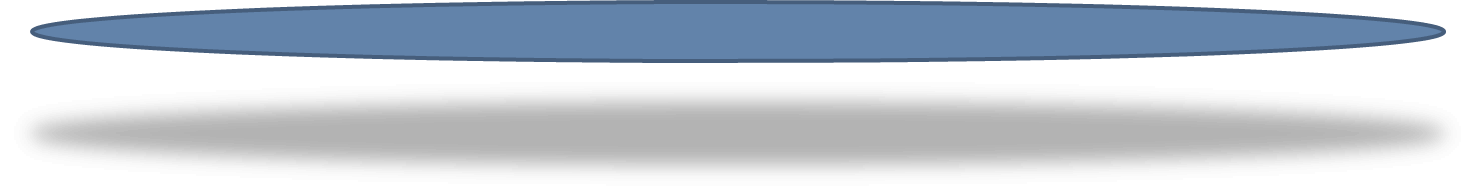 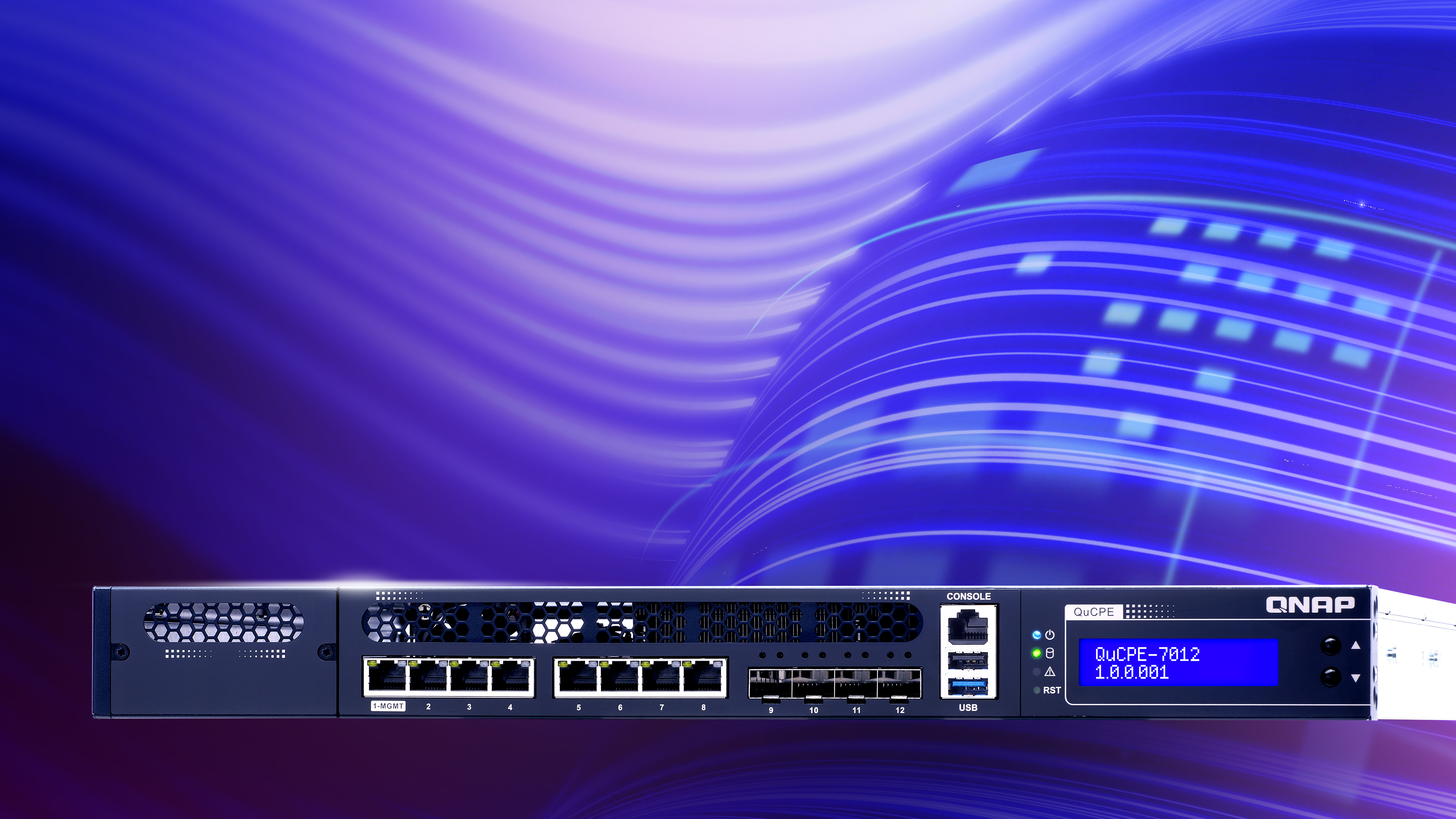 何謂SR-IOV?
在新一代智慧網卡支援的SR-IOV技術下，，透過SR-IOV獨特的實體功能(Physical function)和虛擬功能(Virtual function)，虛擬機器可以直接的存取實體網卡資源，封包的轉送不再需要透過主機本身的作業系統做封包運算以及轉送，加上一個實體功能(Physical function)可以支援多個虛擬功能(virtual function)的特性，多個不同虛擬主機也可有效的共享單一實體網卡的資源。
在SR-IOV技術的支援下，可以有效率的提升虛擬主機的封包轉發效率並大幅度的降低CPU使用資源。
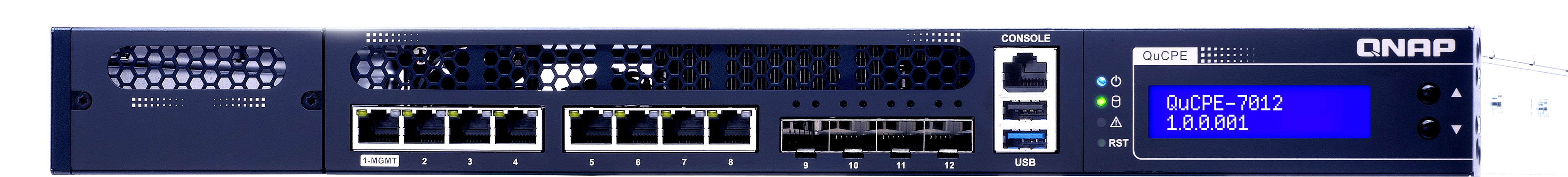 SR-IOV 測試
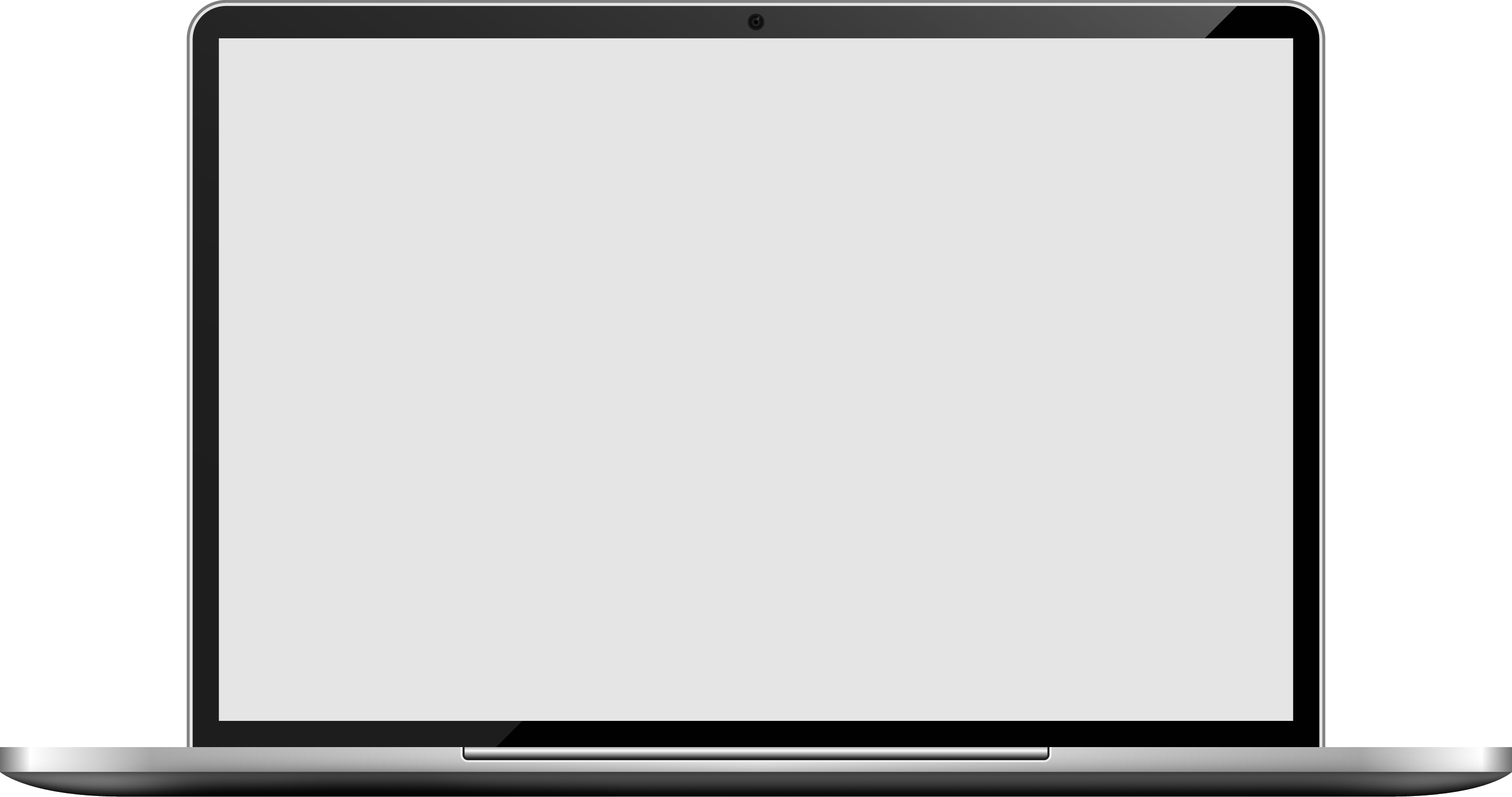 QuCPE
Client-A
Client-B
NIC
NIC
VNF
Client-C
Client-D
NIC
NIC
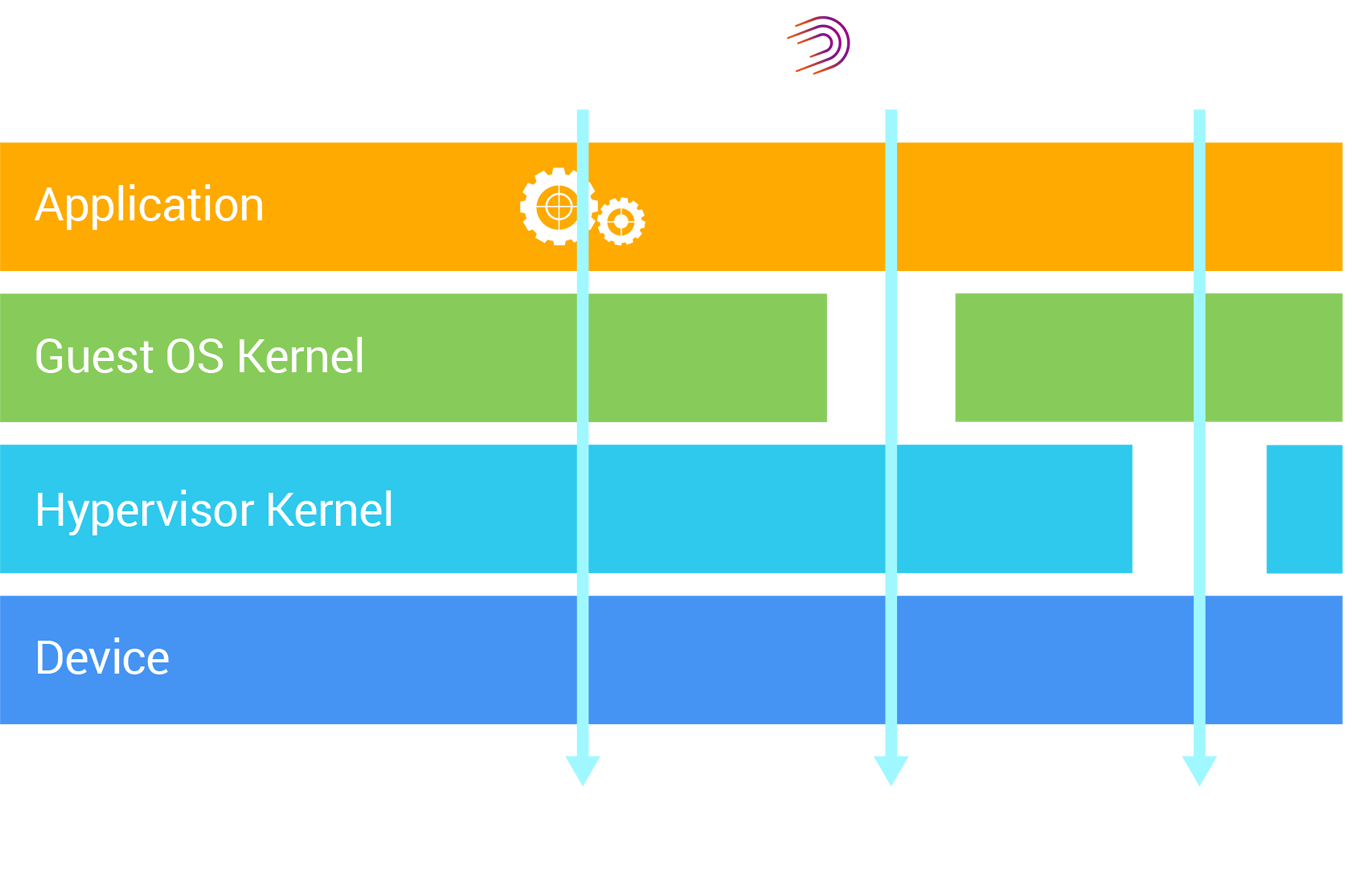 封包轉發流程圖
封包轉發流程圖
VNF Forwarding Function
VNF Forwarding Function
Guest OS
V-NIC
V-NIC
V-NIC
V-NIC
VF
VF
VF
VF
OVS
OVS
OVS
OVS
OVS
OVS
OVS
OVS
QNE OS
Linux-Kernel Forwarding Process
Linux-Kernel Forwarding Process
Driver
PF
Driver
Driver
PF
PF
Driver
PF
PCI-e
PCI-e
PCI-e
PCI-e
PCI-e
PCI-e
PCI-e
PCI-e
Hardware
NIC
NIC
NIC
NIC
NIC
NIC
NIC
NIC
PF / VF
PF/VF
PF (Physical Function)
VNF Function
VNF Function
1個PF對應到一張“實體”且有支援SR-IOV的網卡，以QuCPE為例，內建的4 ports 10GbE SFP+ 採用Intel X722 Ethernet Controller接支援SR-IOV，並可透過額外擴充槽外加4 ports 支援SR-IOV的10GbE網卡，QuCPE 3032/3034系列內建的10GbE網卡也支援SR-IOV功能。
VF
VF
VF
VF
User Space
VF (Virtual Function)
Linux-Kernel Space
SR-IOV透過VF (Virtrual Function)搭配PF(Physical Funciton 達成將封包直接從PCI-E網卡直接傳送到虛擬主機上，對應虛擬主機上會看到由VF構成的SR-IOV網卡，每一個PF可以對應多個VF，取決於不同網卡晶片支援，以QuCPE 7012系列為例，內建的Intel X722 Ethernet Controller支援單一PF對應到32個VF，但須注意因硬體link speed上限為10GbE，單一PF所對應的所有VF流量上限為單向10GbE，雙向20GbE。
PF
PCI-e
NIC
Application Notes
Application Notes
VNF Function
VNF Function
QuCPE
VF
V-NIC
V-NIC
VF
NIC
VNF
VNF
NIC
OVS
OVS
OVS
Linux-Kernel Forwarding Process
每個VF必須對應到一個PF，也就是說當需要將多個不同的VNF串接再一起的時候(如上圖)，因為VNF與VNF中間的虛擬網卡並無直接對應到任何實體網卡，因此無法啟用SR-IOV在中間的連線，但VF跟V-NIC可混和搭配使用在同一個VNF中，實際上的packet flow就會如右圖所示。
PF
PF
PCI-e
PCI-e
NIC
NIC
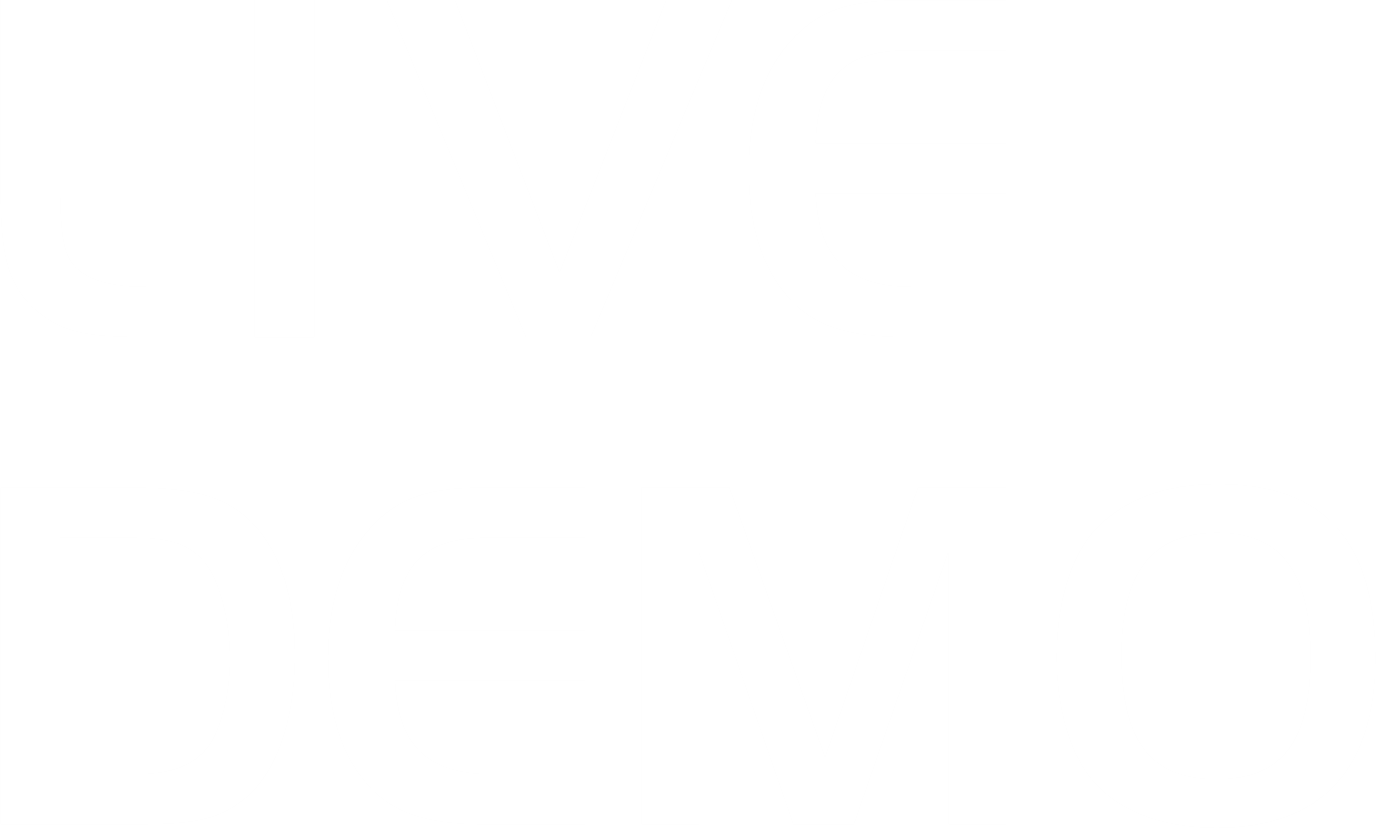 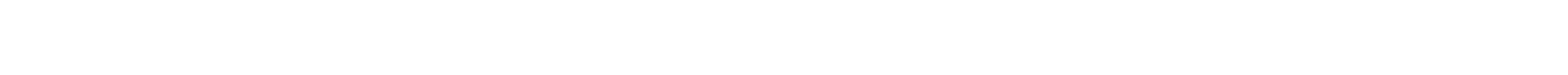 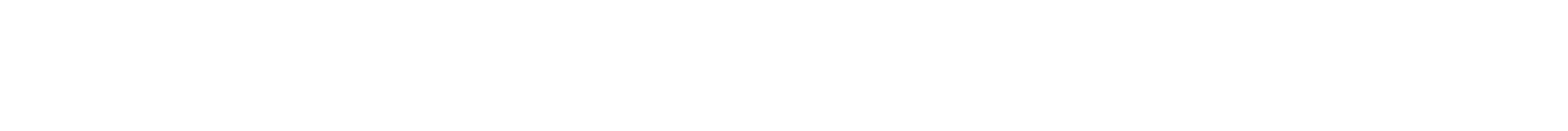 VNF Forwarding Function
V-NIC
V-NIC
V-NIC
V-NIC
OVS
OVS
OVS
OVS
Linux-Kernel Forwarding Process
Driver
Driver
Driver
Driver
PCI-e
PCI-e
PCI-e
PCI-e
NIC
NIC
NIC
NIC
Test Setup – Without SR-IOV
Test Setup – without SR-IOV
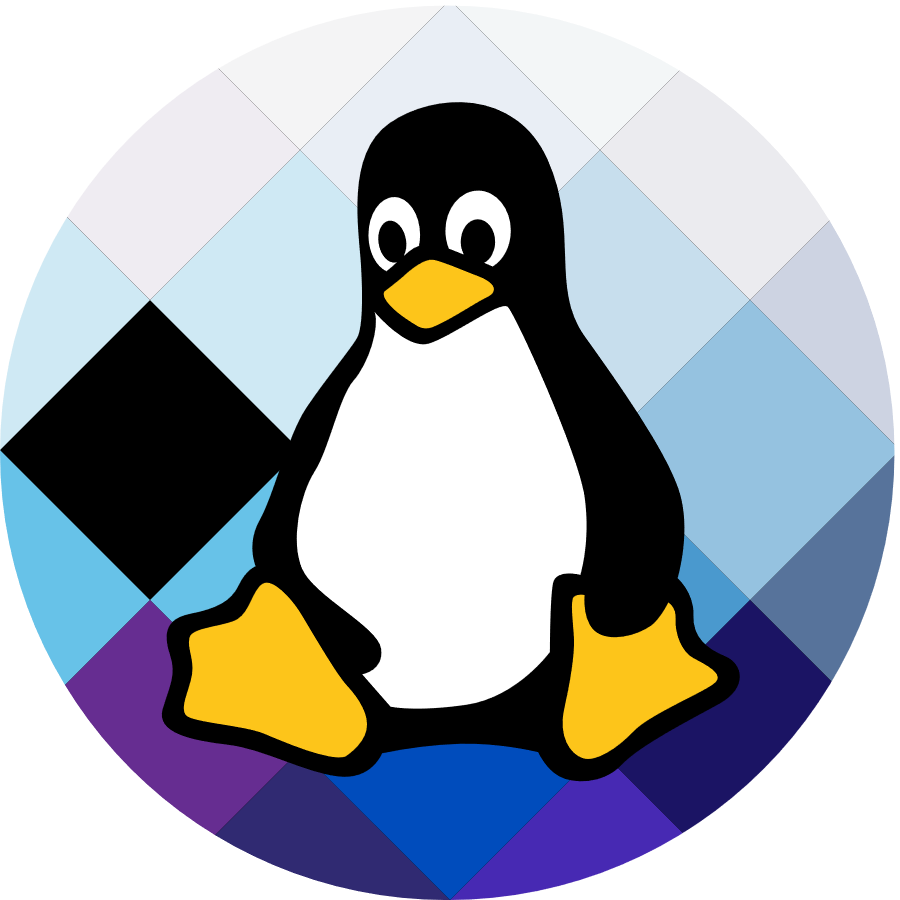 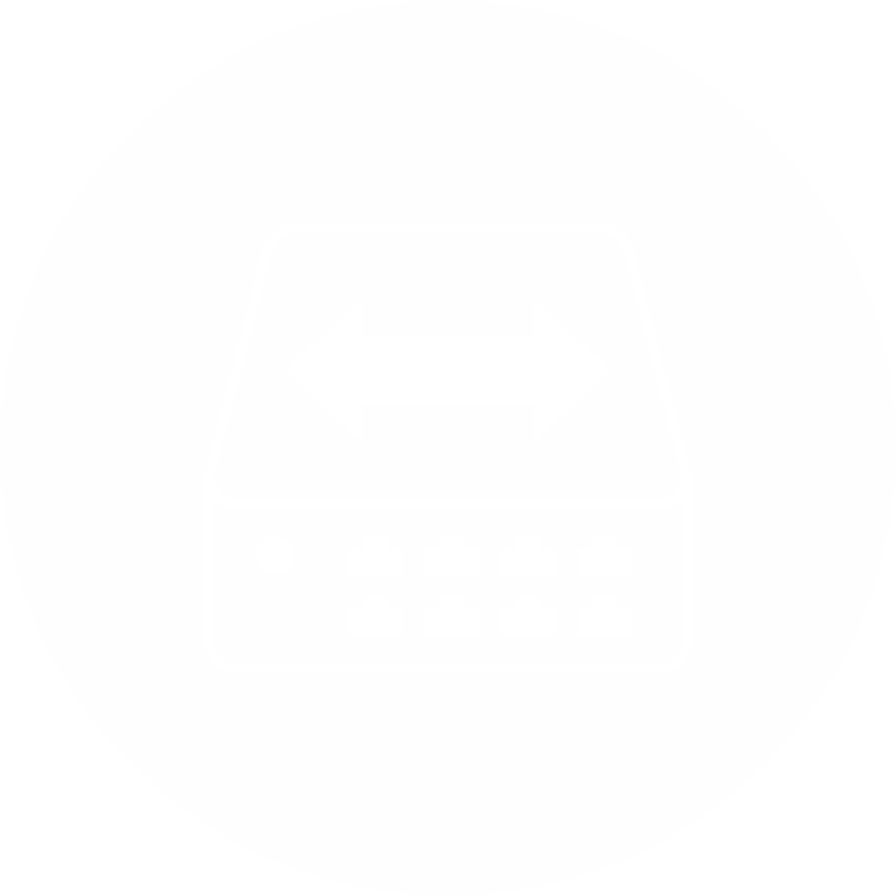 Linux
Virtual Switch 1
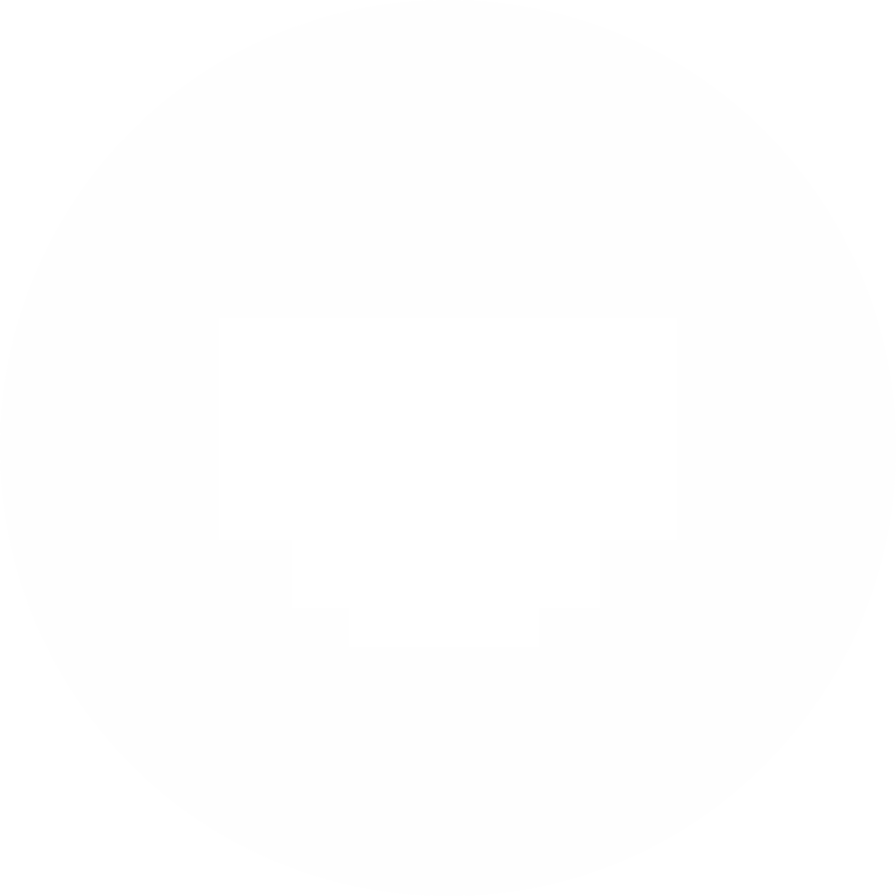 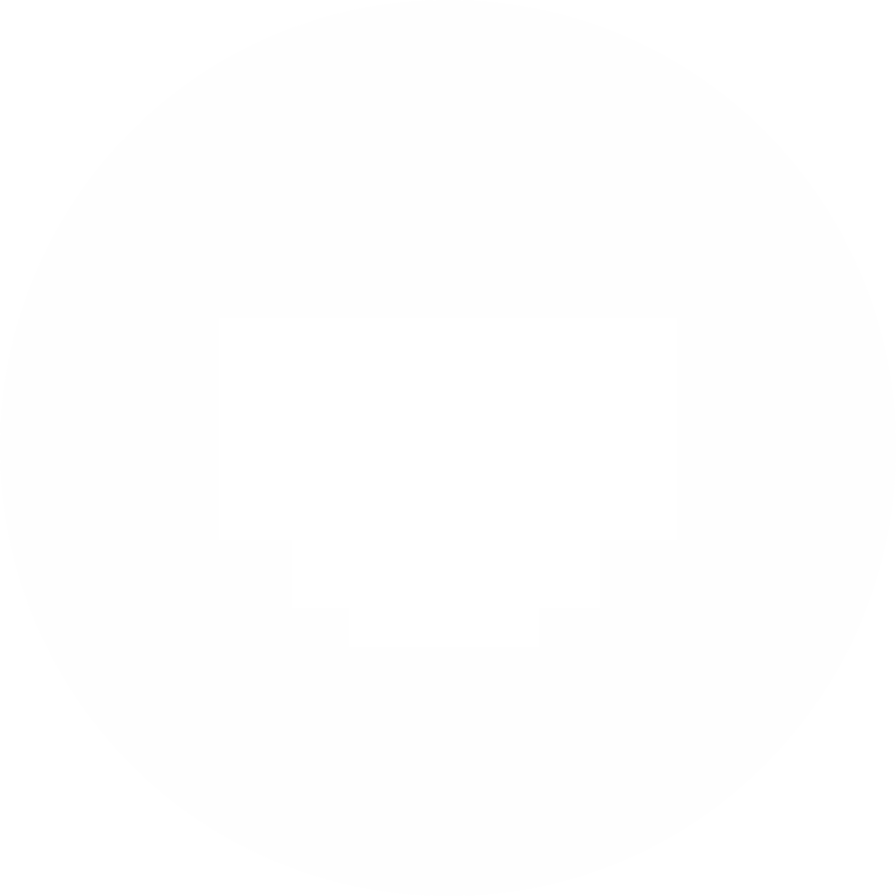 Client-A
Client-C
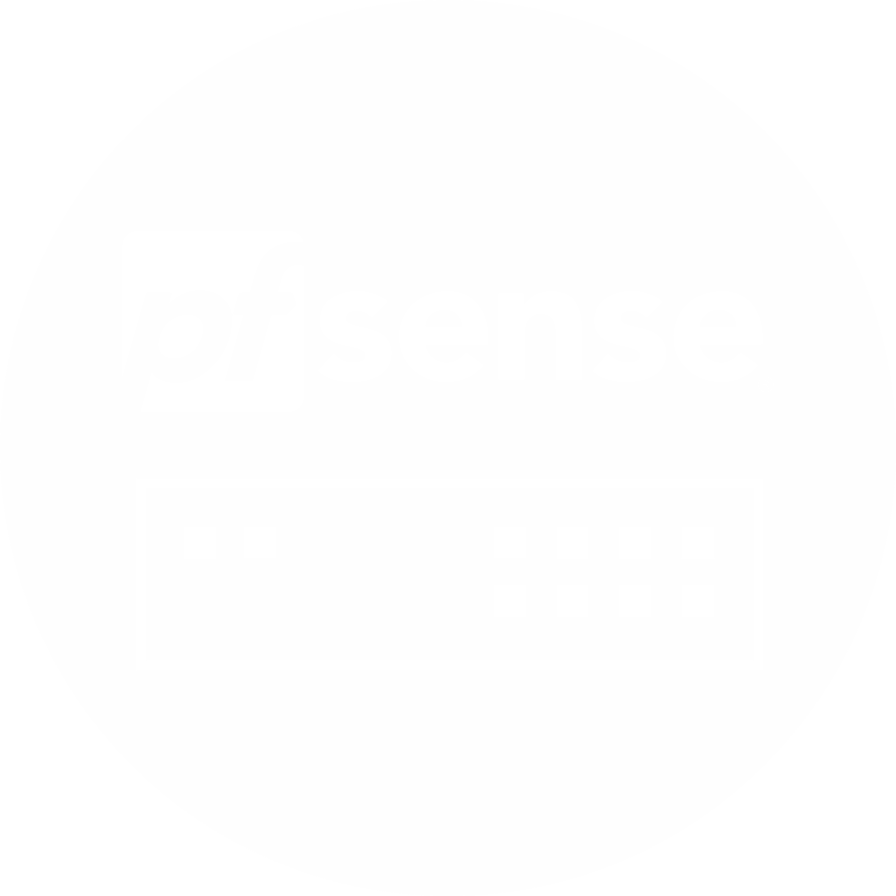 Native Port 9
Native Port 11
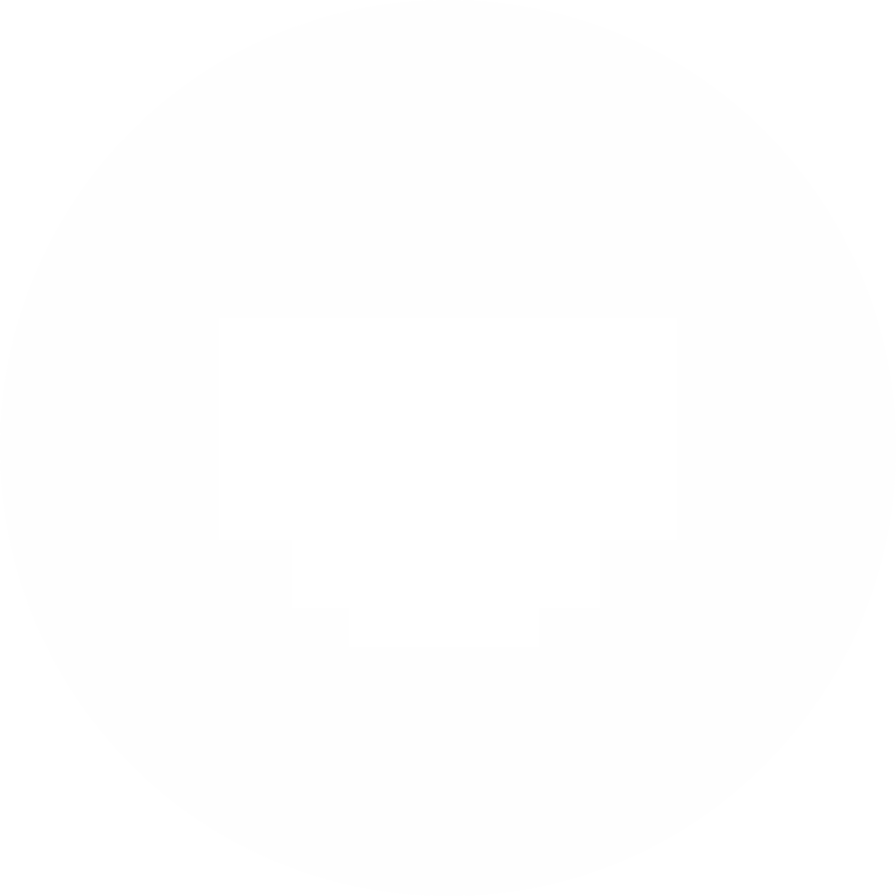 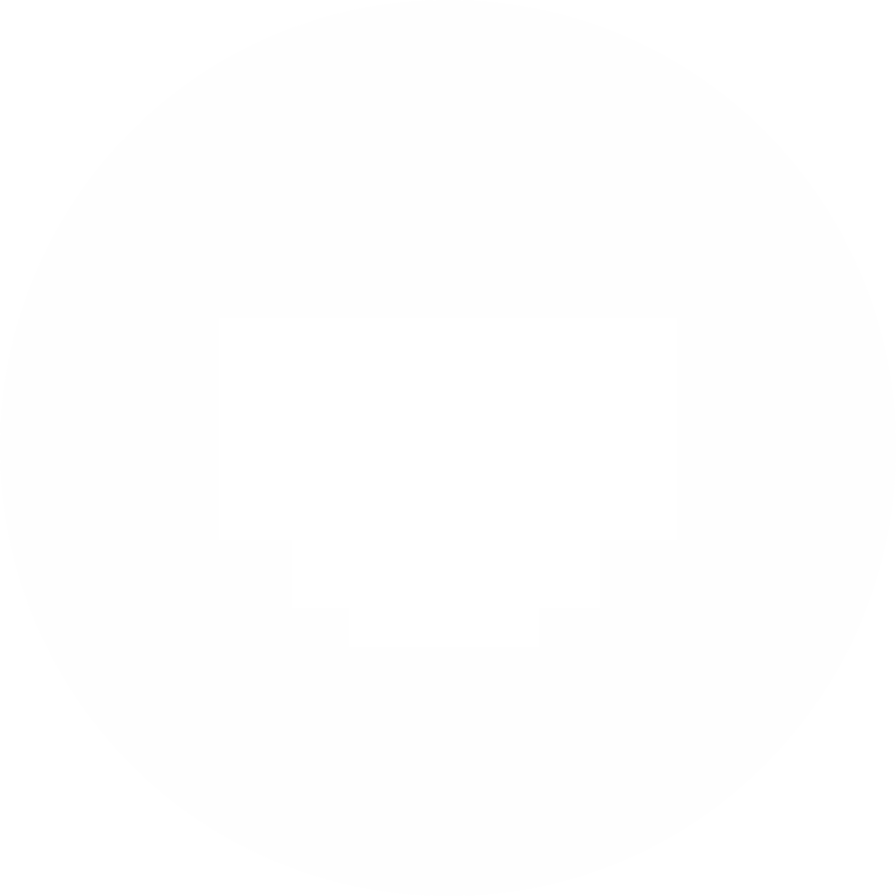 Client-B
Client-D
PFsence
Native Port 10
Native Port 12
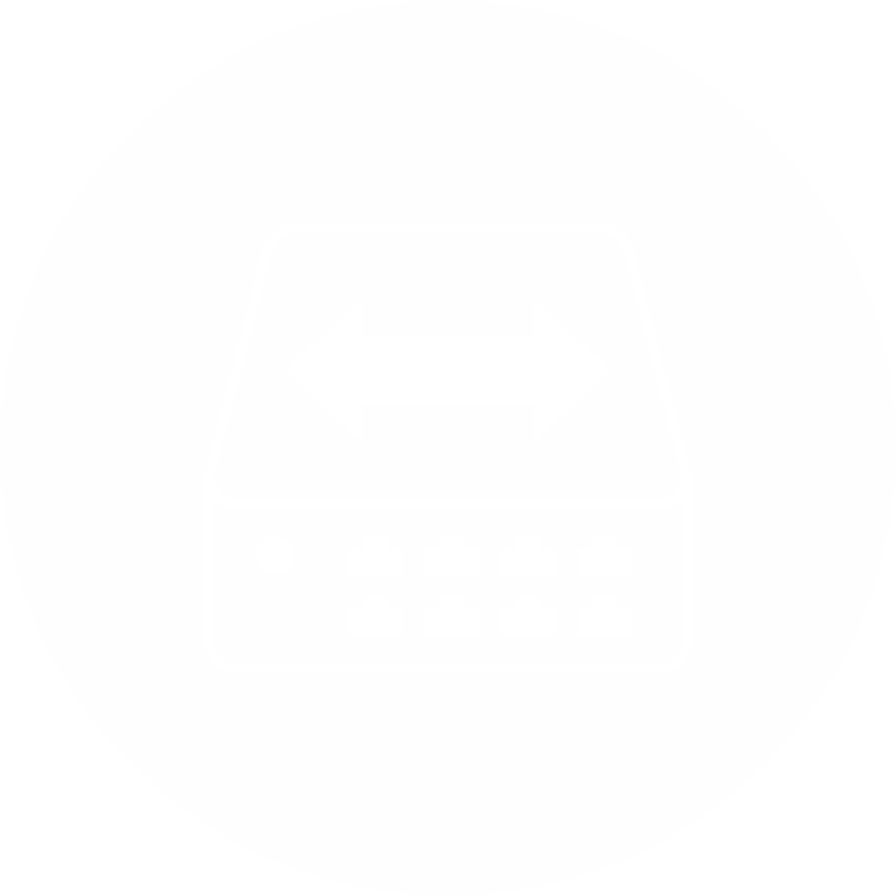 System default Virtual Switch
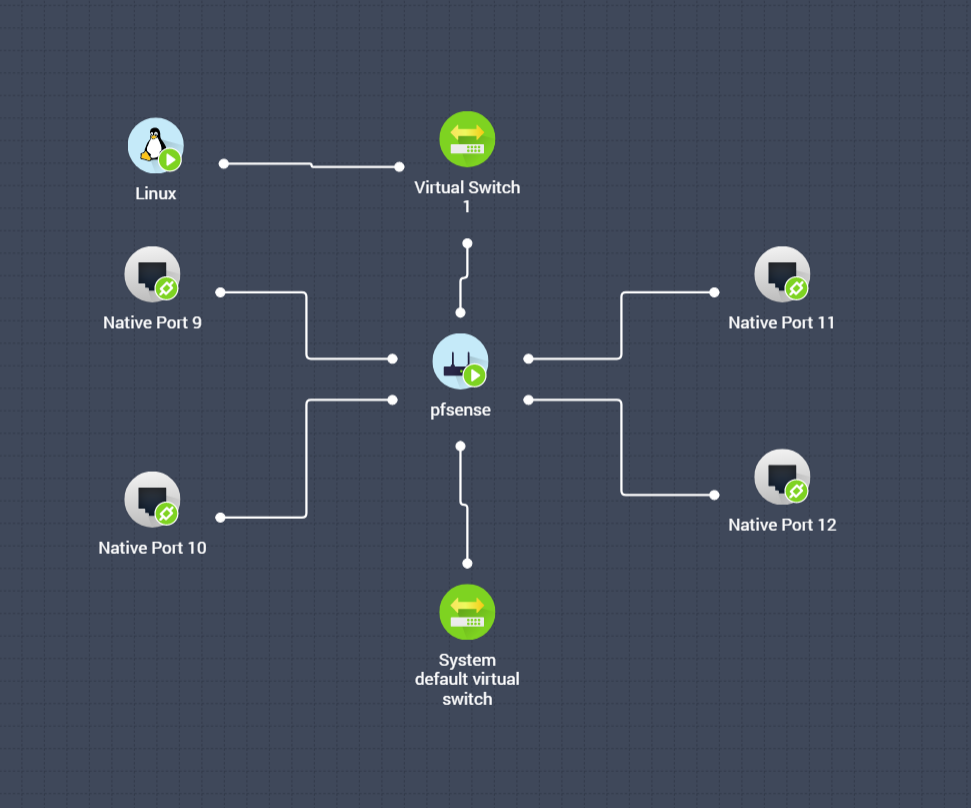 Client-A
Client-C
Client-B
Client-D
Test Setup – Without SR-IOV
Test Setup – without SR-IOV
Client 
OS: QNE 1.0.3.q573
Tool: Iperf 3.1.3
Client-A: 192.168.61.1/24, connect to QuCPE 7012 port 9 (10GbE SFP+)
Client-B: 192.168.62.1/24, connect to QuCPE 7012 port 10 (10GbE SFP+)
Client-C: 192.168.63.1/24, connect to QuCPE 7012 port 11 (10GbE SFP+)
Client-D: 192.168.64.1/24, connect to QuCPE 7012 port 12 (10GbE SFP+)
QuCPE-7012
CPU: Intel Xeon-D 2146NT
RAM: 32GB
OS: QNE 1.0.3.573
Pfsense:
CPU assign: Core 3-8 (Total 12 threads)
RAM: 1G
HDD: 100G
Version: 2.6.0 Release
WAN: DHCP from system default virtual switch for system update
LAN: 192.168.60.254/24 to Virtual switch 1 (for pfsense Web GUI access)
OPT1: 192.168.61.254/24, VirtIO to Native Port 9
OPT2: 192.168.62.254/24, VirtIO to Native port 10
OPT3: 192.168.63.254/24, VirtIO to Native port 11
OPT4: 192.168.64.254/24, VirtIO to Native port 12
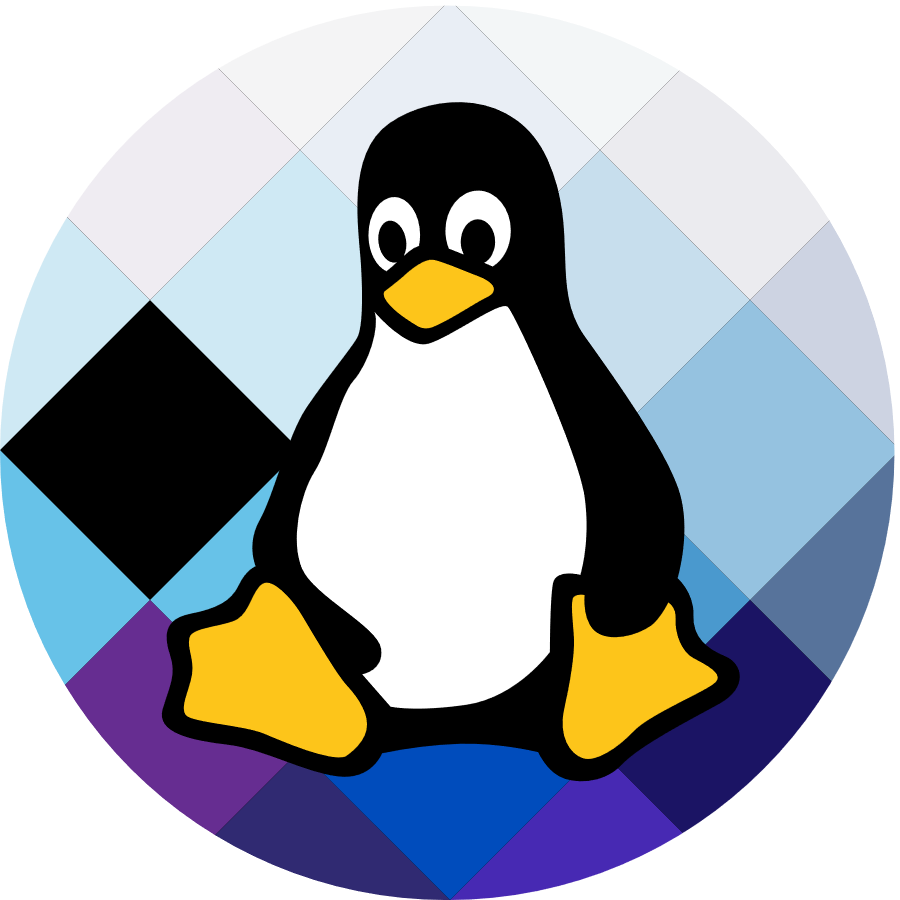 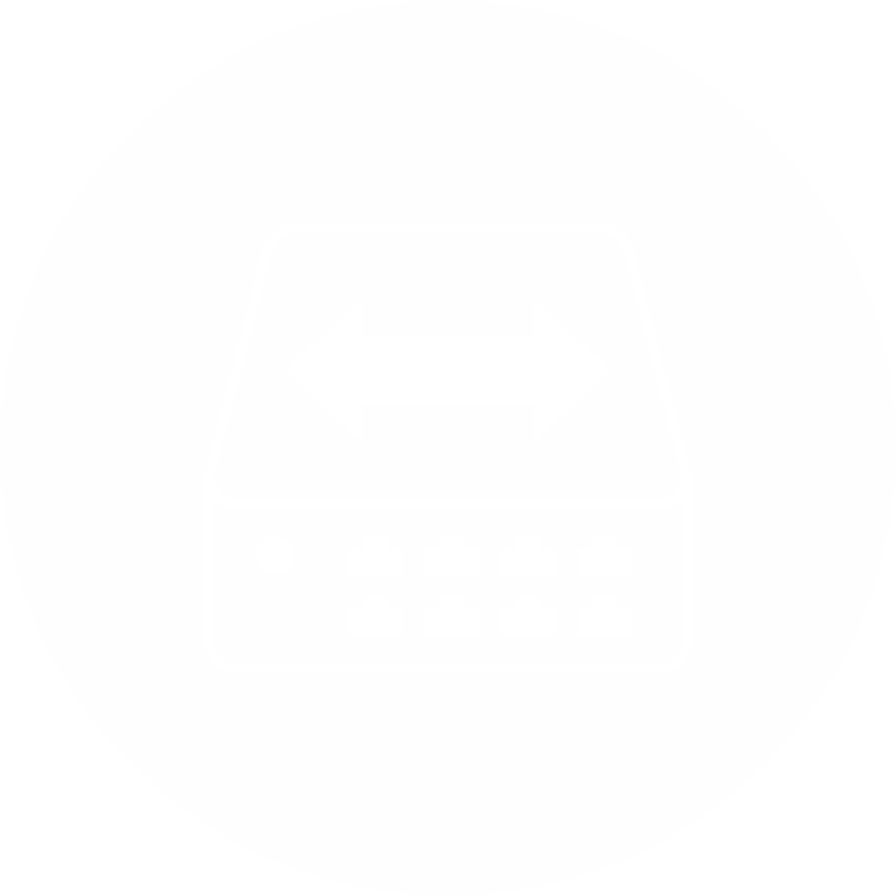 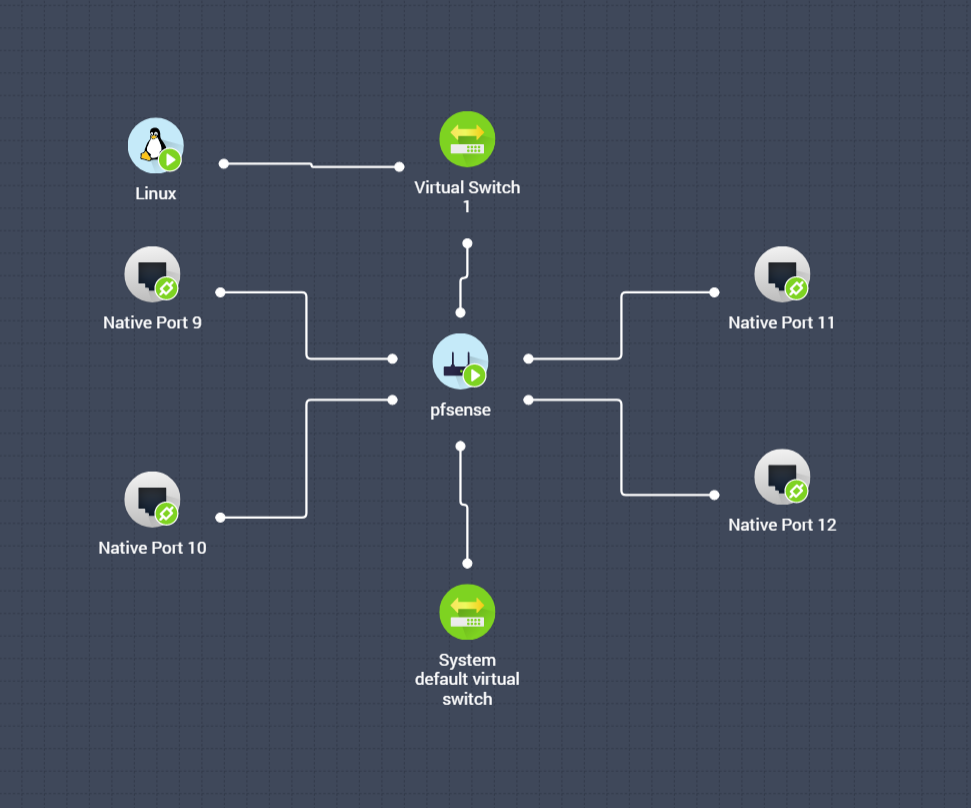 Linux
Virtual Switch 1
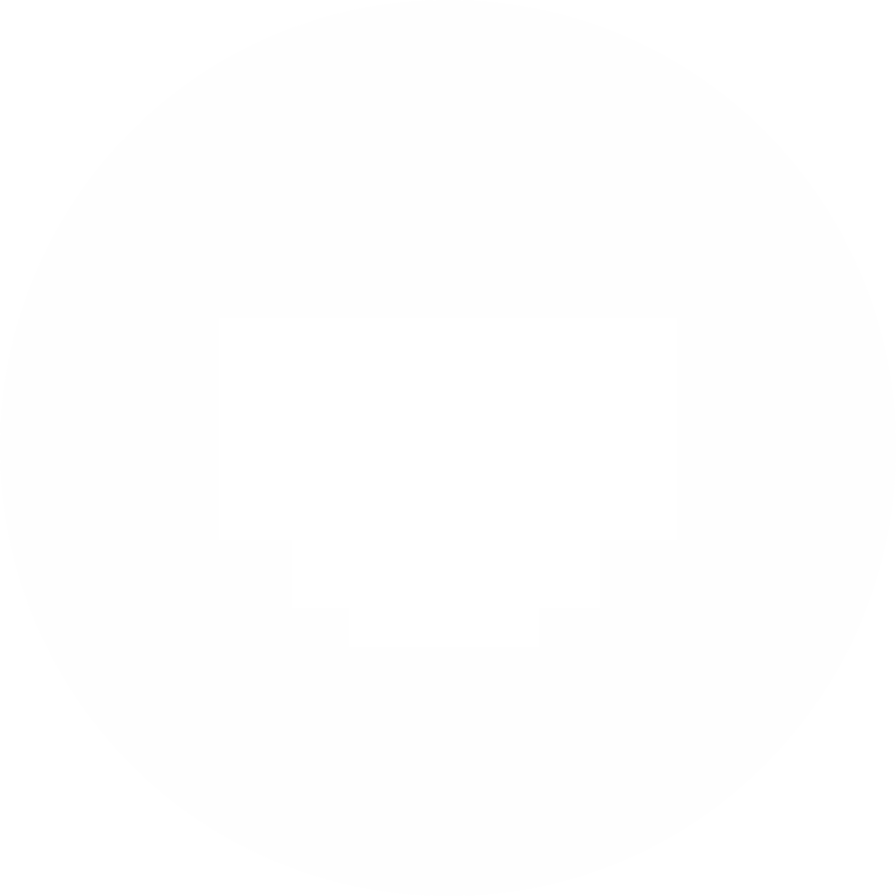 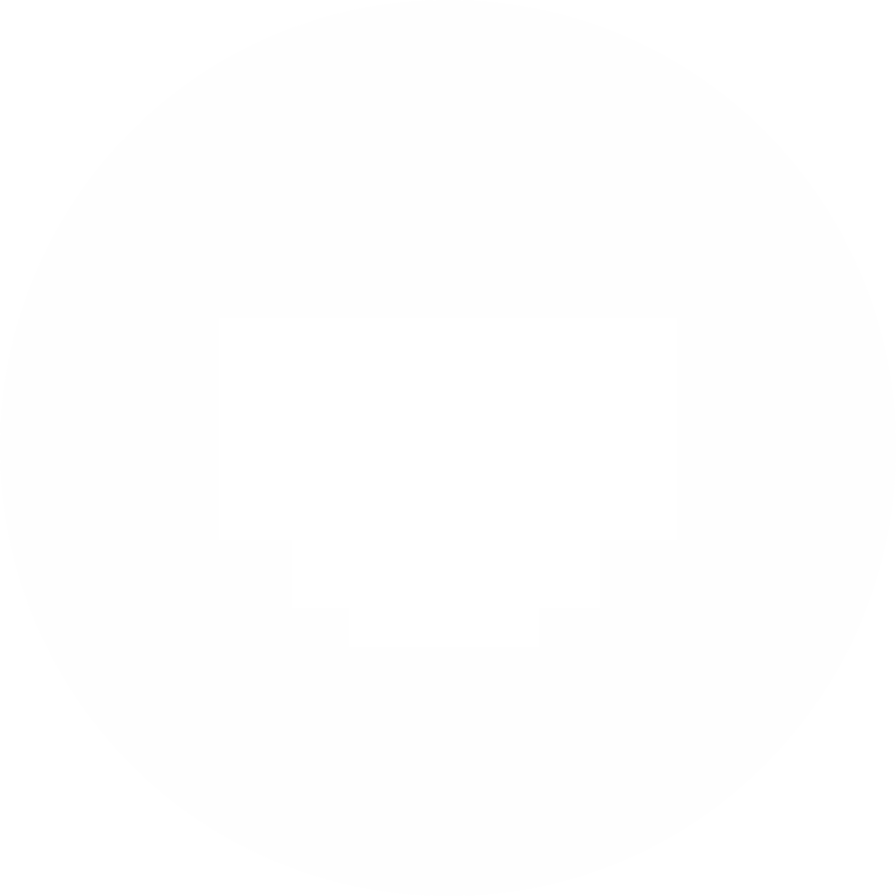 Client-A
Client-C
Client-A
Client-C
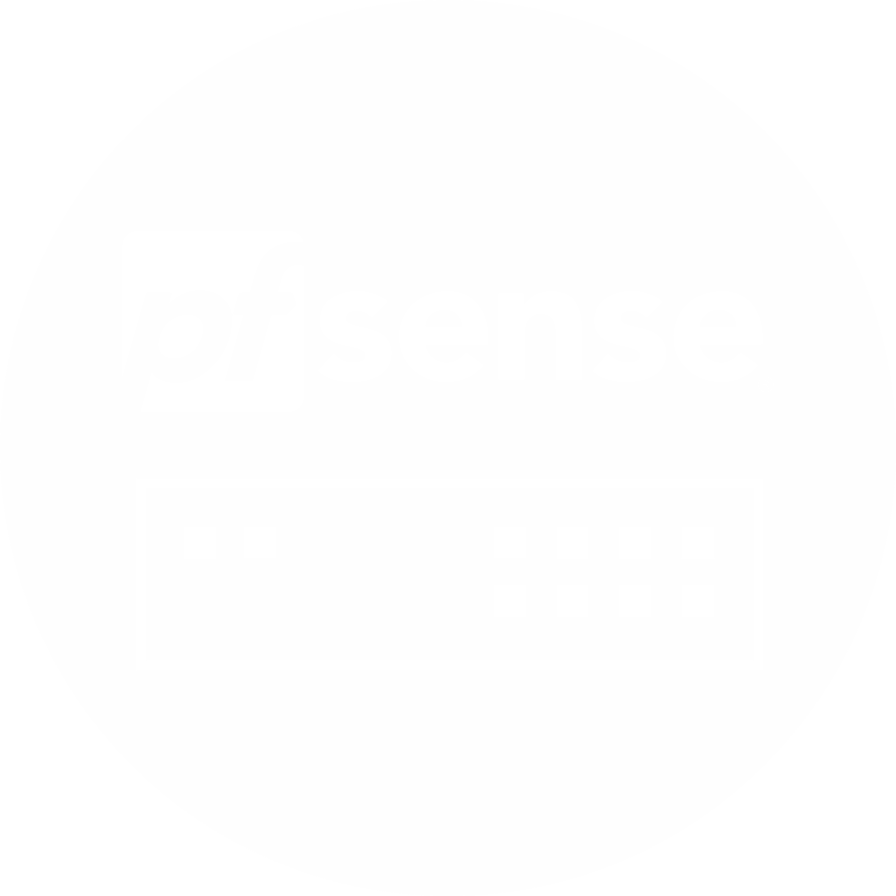 Native Port 9
Native Port 11
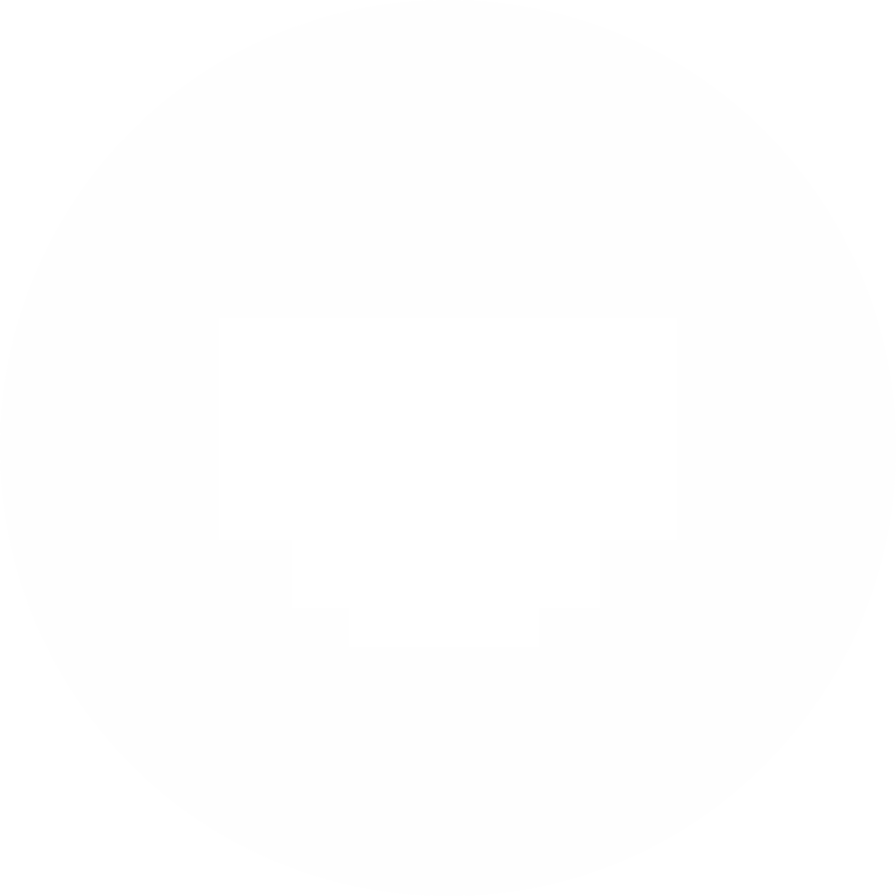 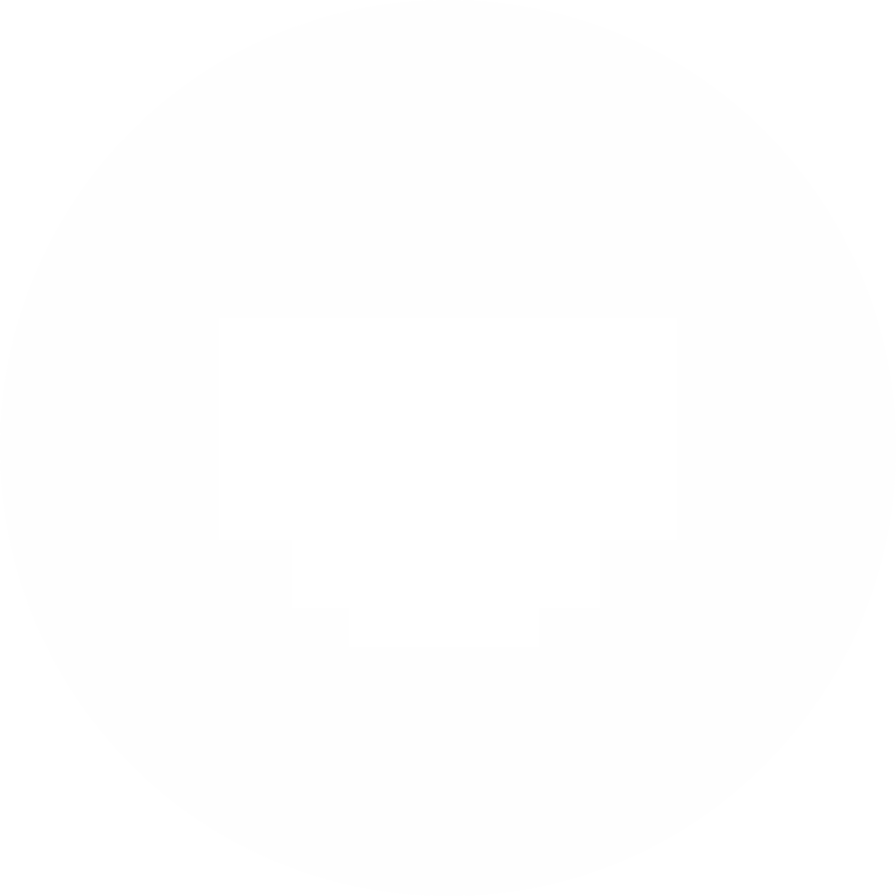 Client-B
Client-D
Client-B
Client-D
PFsence
Native Port 10
Native Port 12
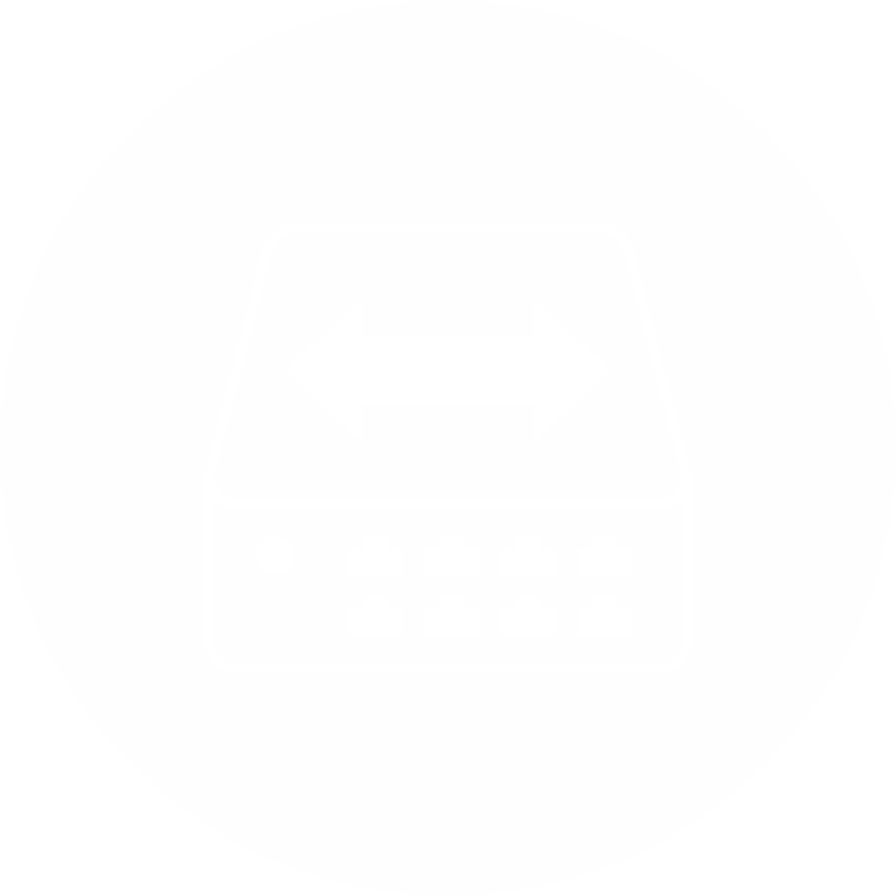 System default Virtual Switch
VNF Forwarding Function
VF
VF
VF
VF
OVS
OVS
OVS
OVS
Linux-Kernel Forwarding Process
PF
PF
PF
PF
PCI-e
PCI-e
PCI-e
PCI-e
NIC
NIC
NIC
NIC
Test Setup – With SR-IOV
Test Setup – With SR-IOV
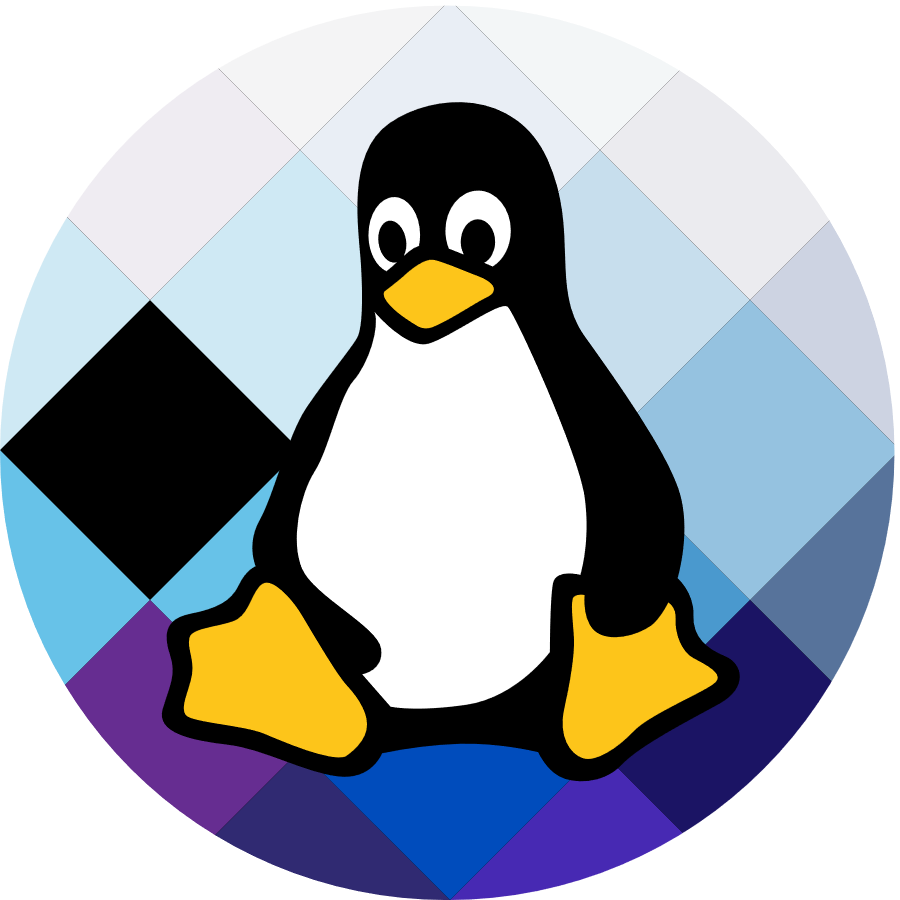 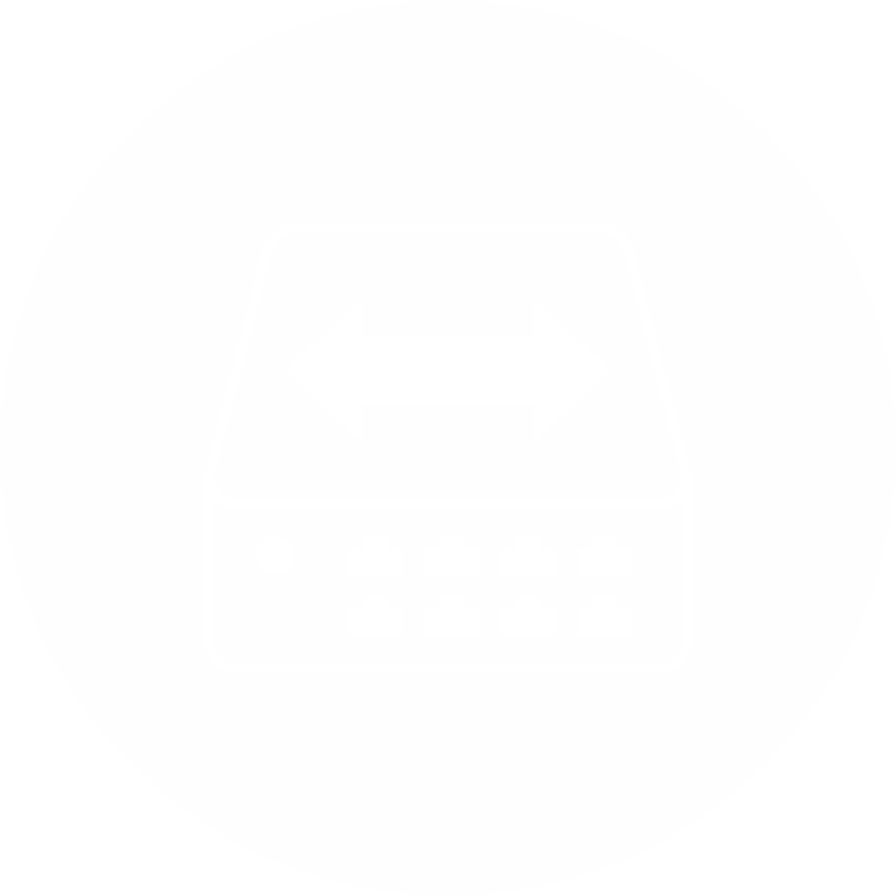 Linux
Virtual Switch 1
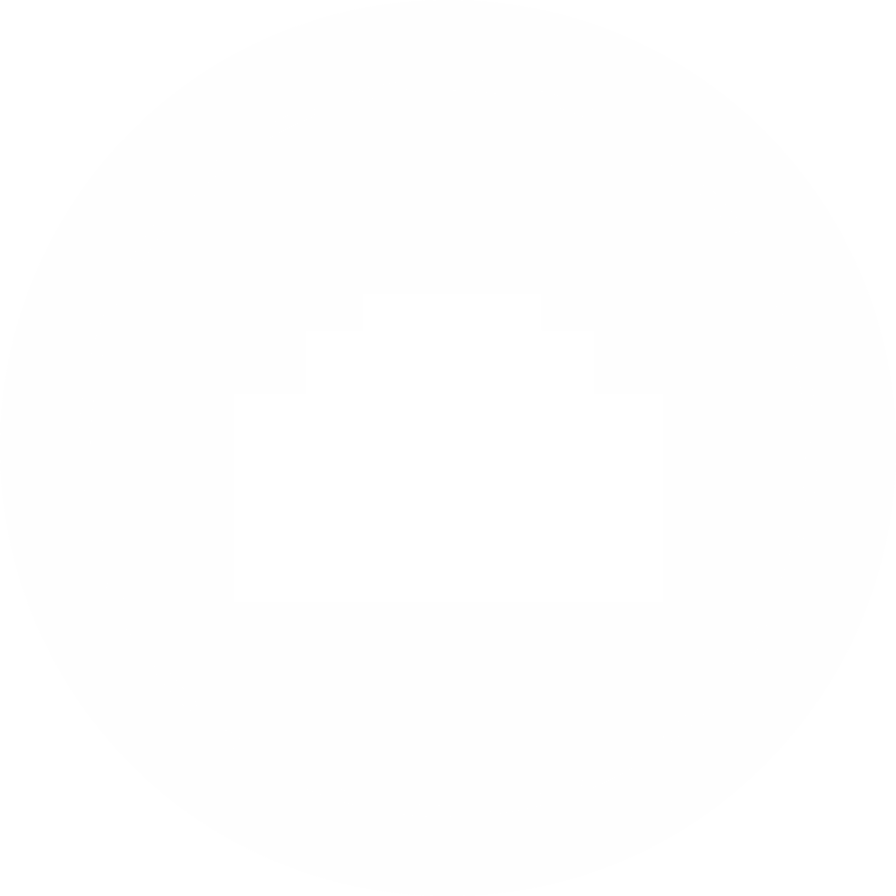 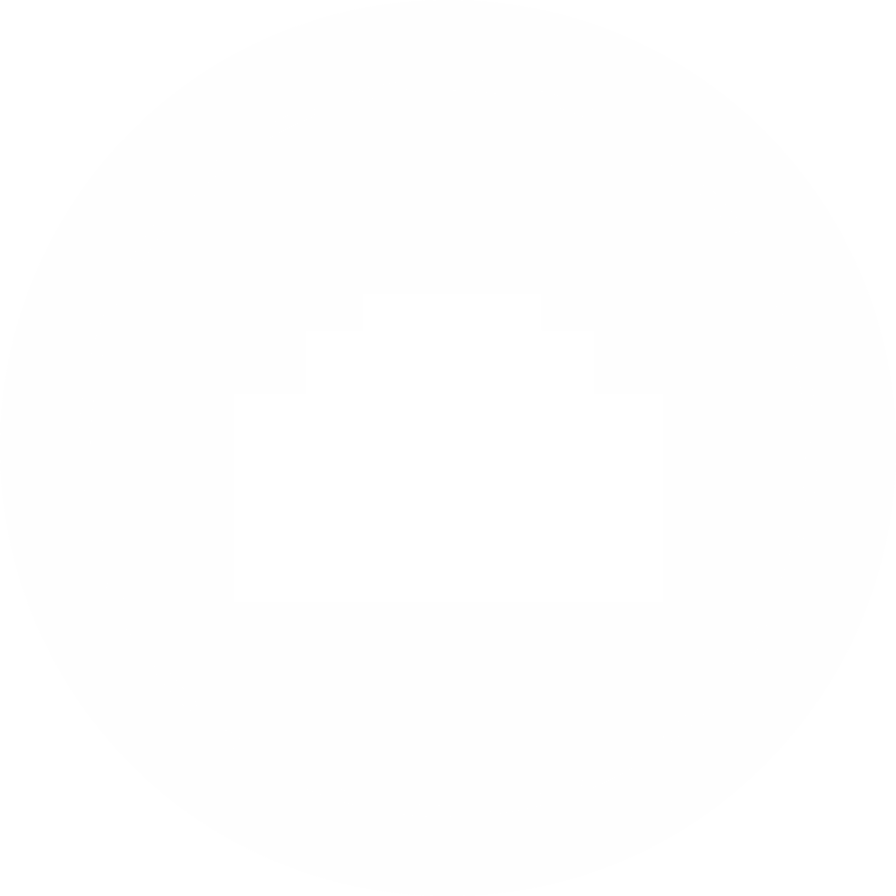 Client-A
Client-C
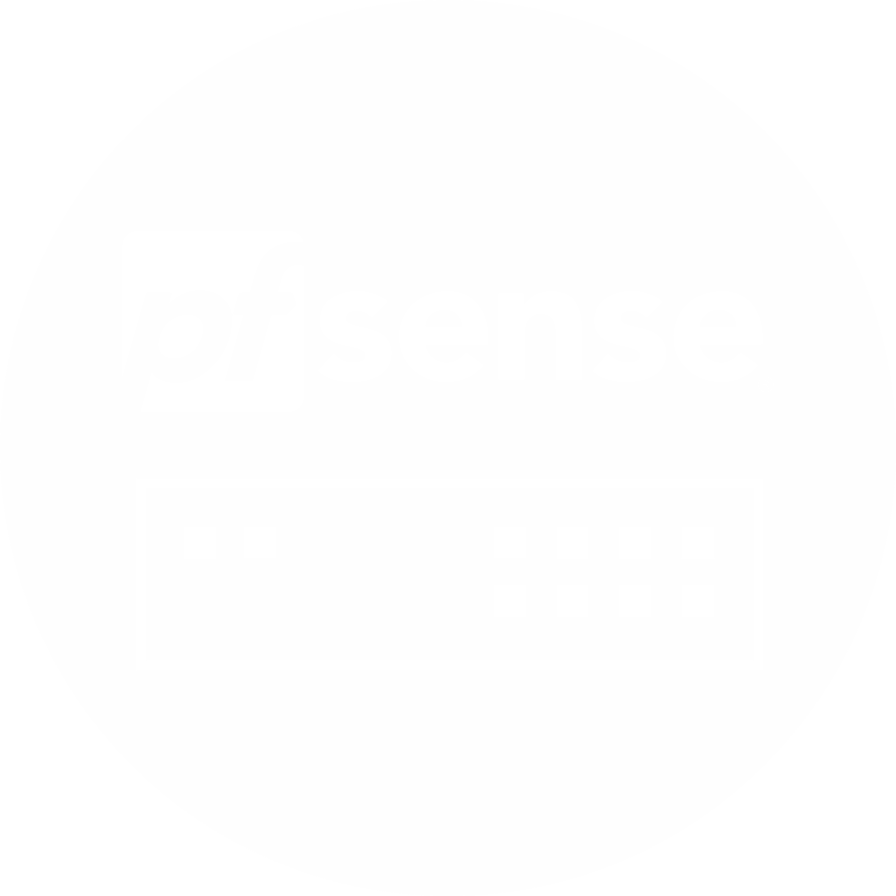 VF b7:02:0
(Native Port 9)
VF b7:0a:0
(Native Port 11)
Client-B
Client-D
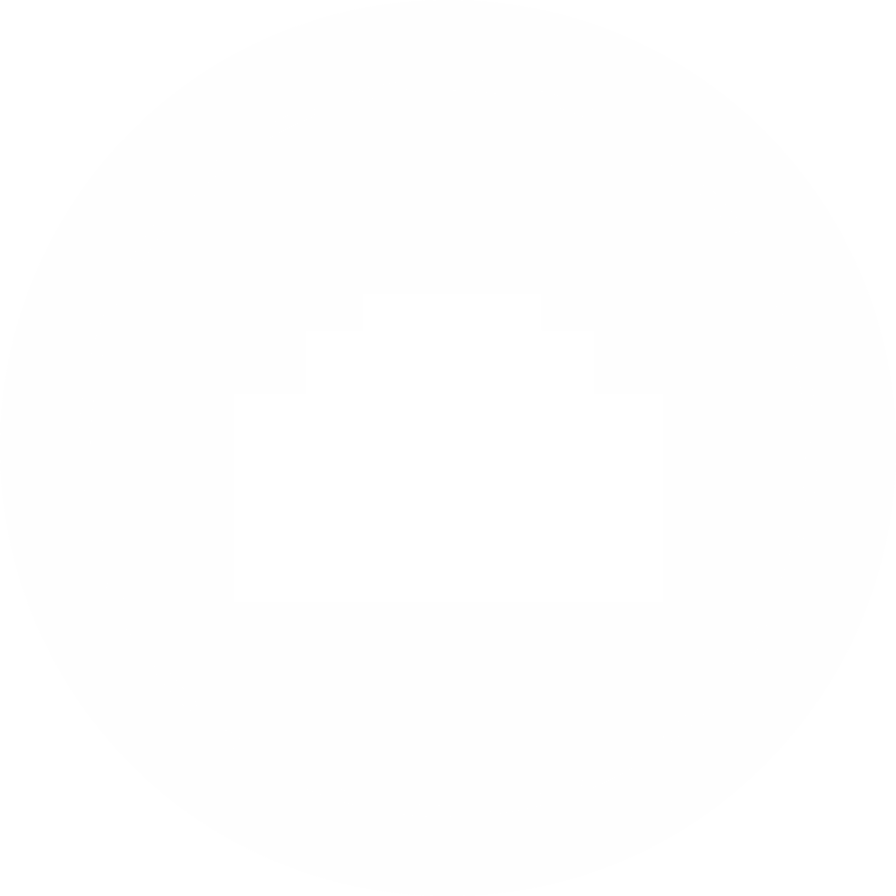 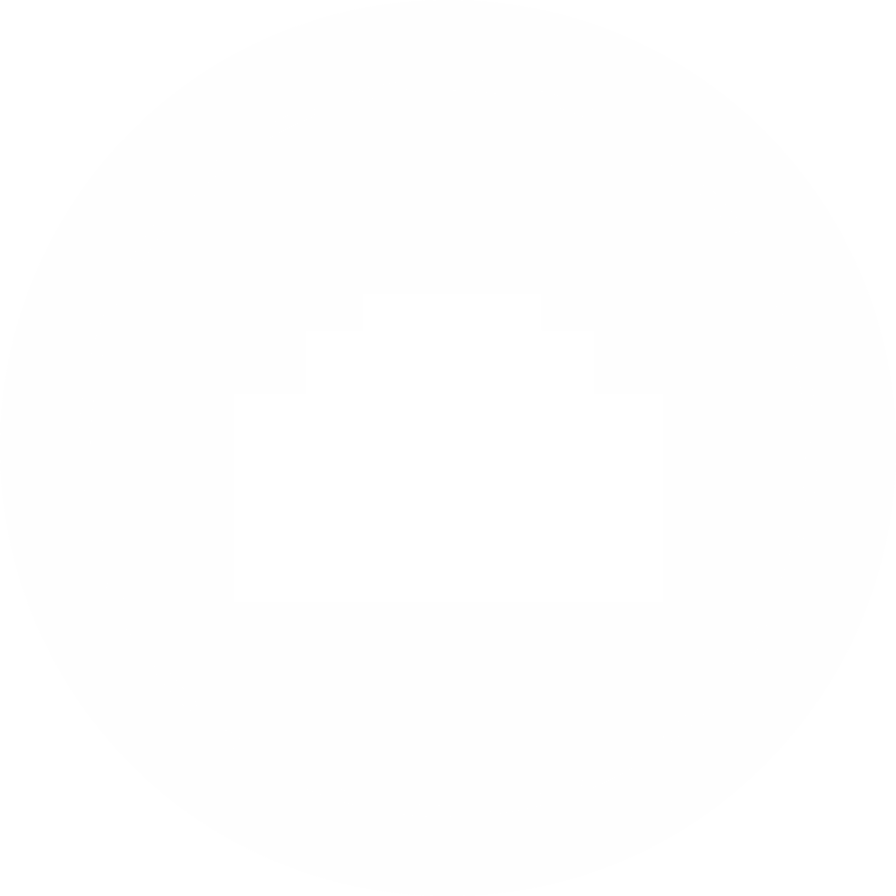 SR-IOV
PFsence
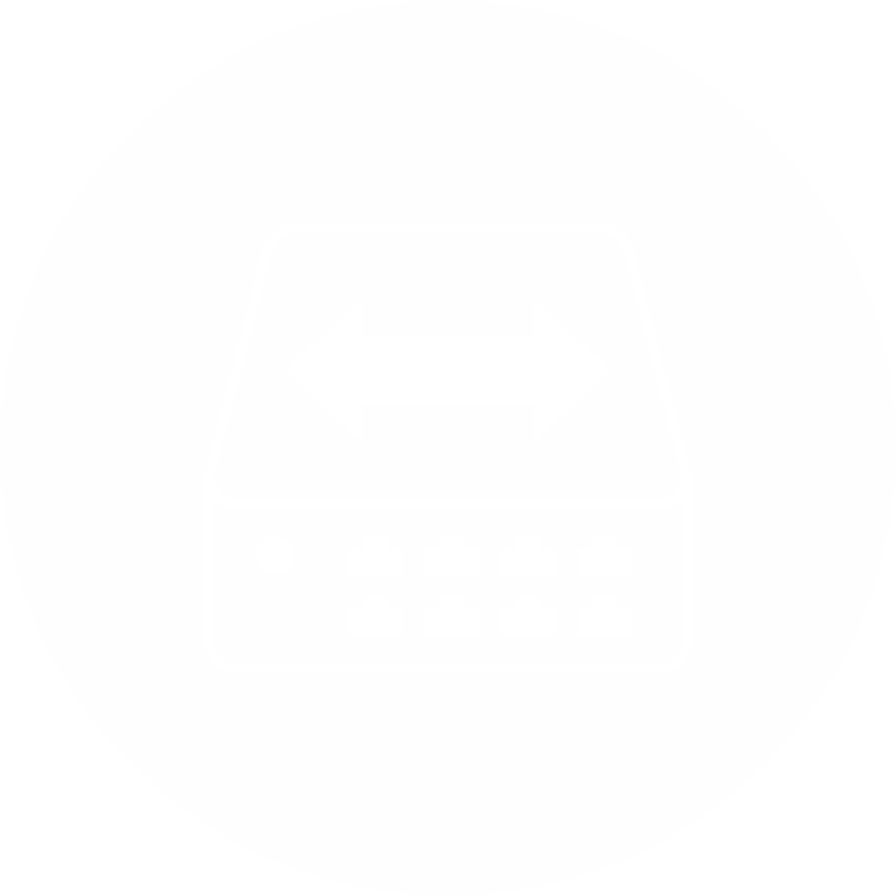 VF b7:06:0
(Native Port 10)
VF b7:0e:0
(Native Port 12)
System default Virtual Switch
Test Setup – With SR-IOV
Test Setup – With SR-IOV
Client 
OS: QNE 1.0.3.q573
Tool: Iperf 3.1.3
Client-A: 192.168.61.1/24, connect to QuCPE 7012 port 9 (10GbE SFP+)
Client-B: 192.168.62.1/24, connect to QuCPE 7012 port 10 (10GbE SFP+)
Client-C: 192.168.63.1/24, connect to QuCPE 7012 port 11 (10GbE SFP+)
Client-D: 192.168.64.1/24, connect to QuCPE 7012 port 12 (10GbE SFP+)
QuCPE-7012
CPU: Intel Xeon-D 2146NT
RAM: 32GB
OS: QNE 1.0.3.573
Pfsense
CPU assign: Core 3-8 (Total 12 threads)
RAM: 1G
HDD: 100G
Version: 2.6.0 Release
WAN: DHCP from system default virtual switch for system update
LAN: 192.168.60.254/24 to Virtual switch 1 (for pfsense Web GUI access)
OPT1: 192.168.61.254/24, connect to port 9 with SR-IOV VF
OPT2: 192.168.62.254/24, connect to port 10 with SR-IOV VF
OPT3: 192.168.63.254/24, connect to port 11 with SR-IOV VF
OPT4: 192.168.64.254/24, connect to port 12 with SR-IOV VF
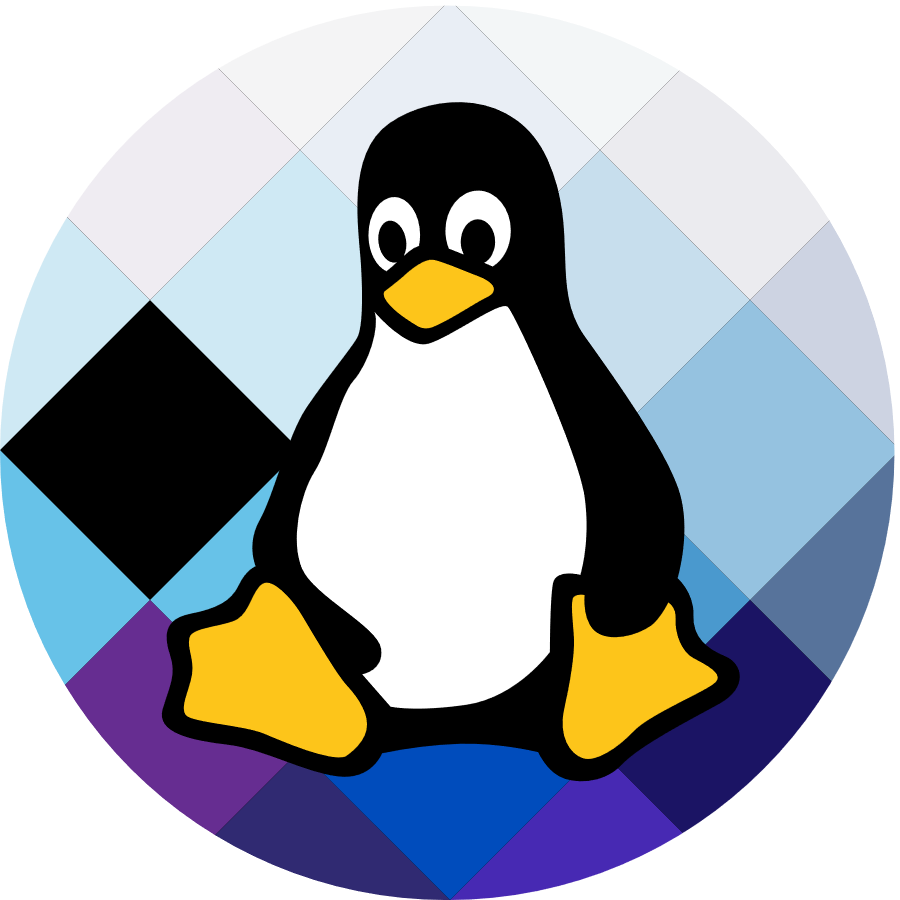 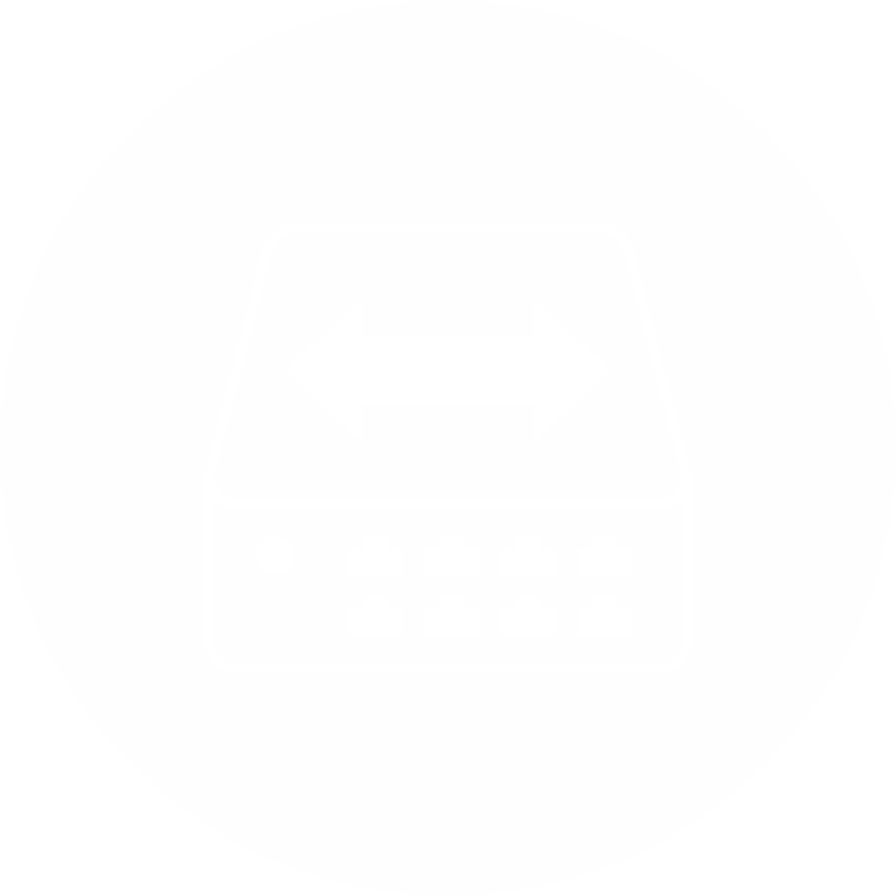 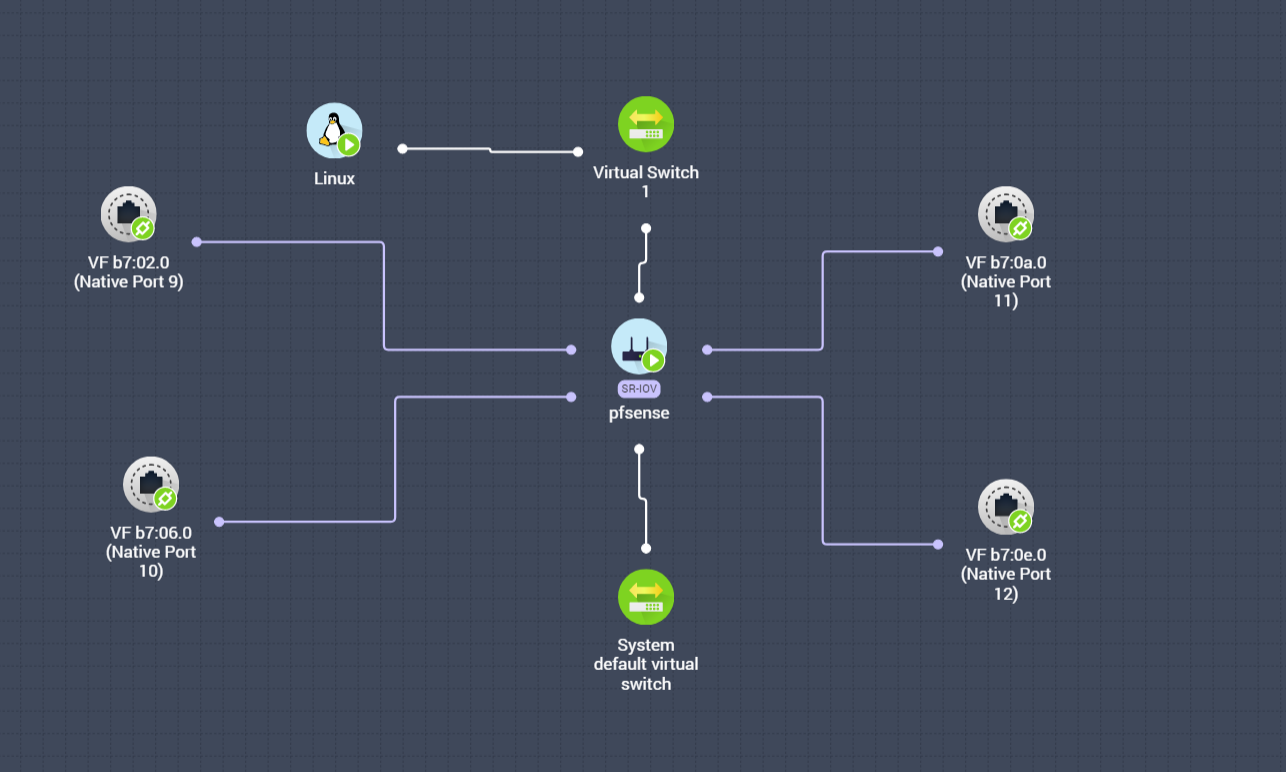 Linux
Virtual Switch 1
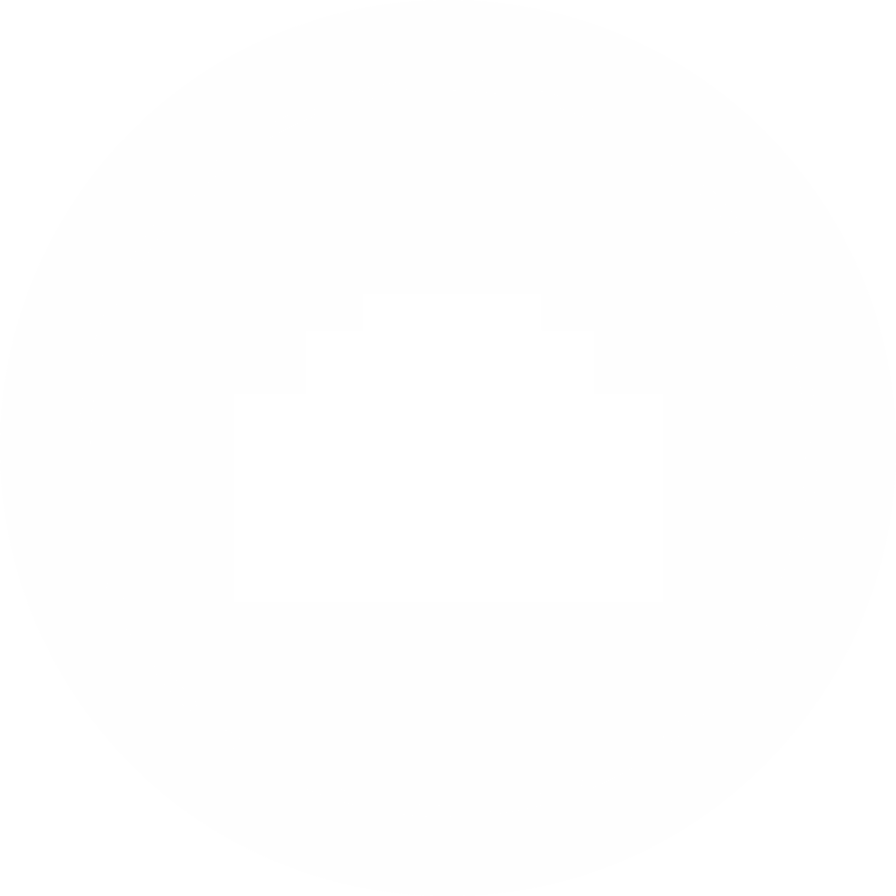 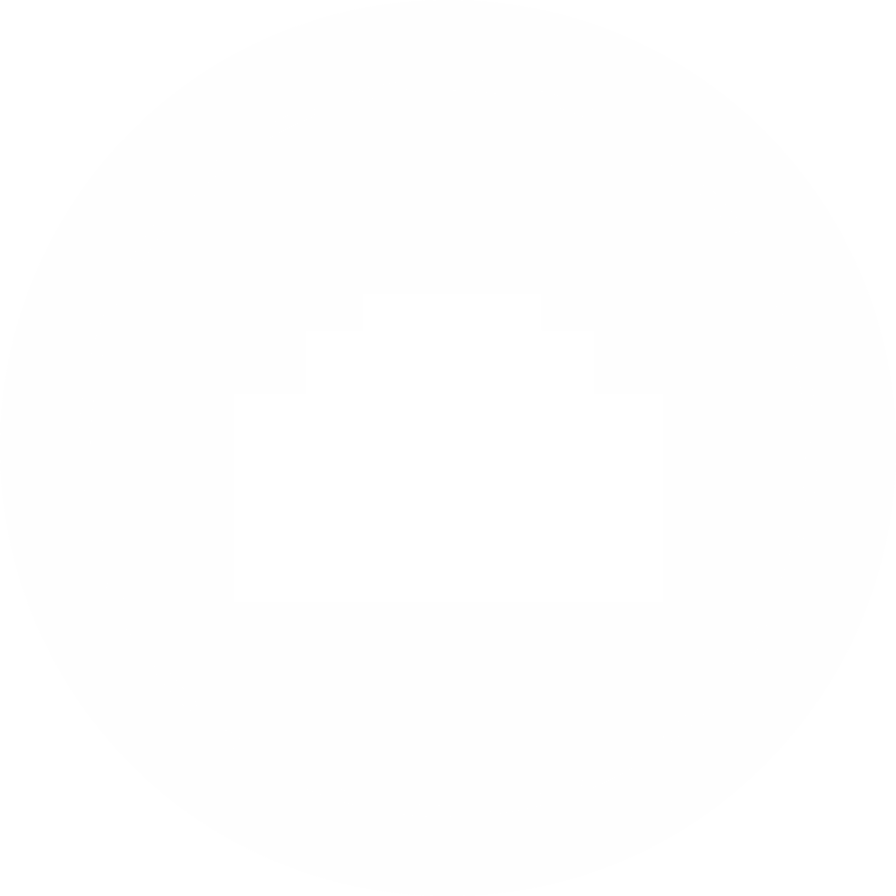 Client-A
Client-C
Client-C
Client-A
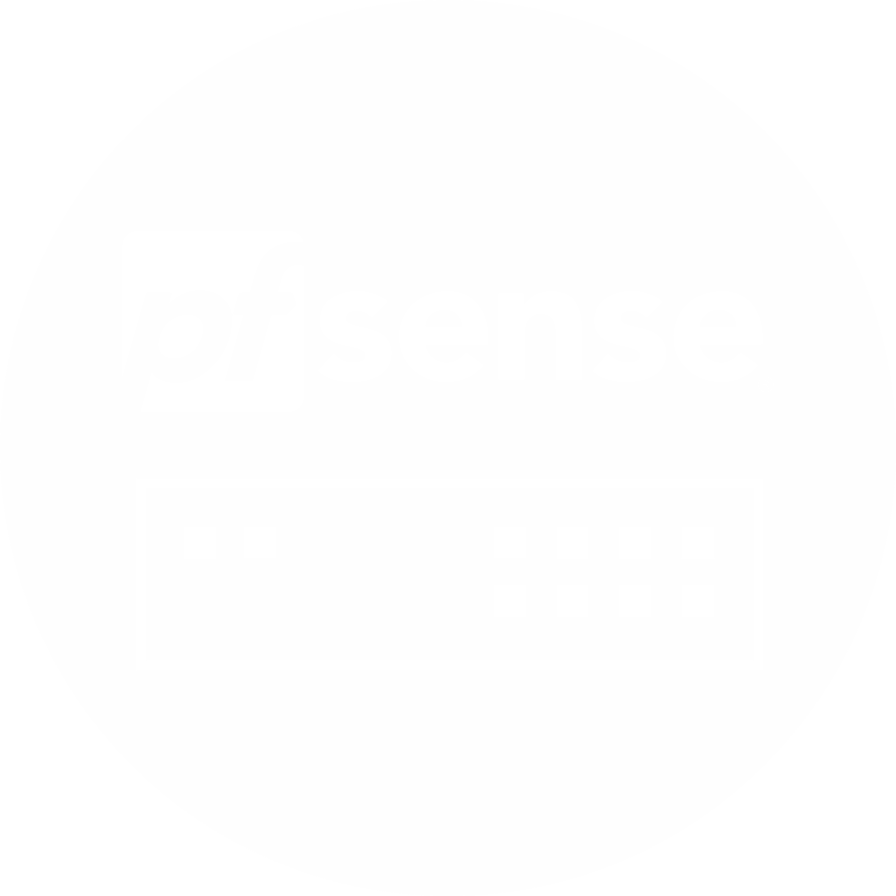 VF b7:02:0
(Native Port 9)
VF b7:0a:0
(Native Port 11)
Client-B
Client-D
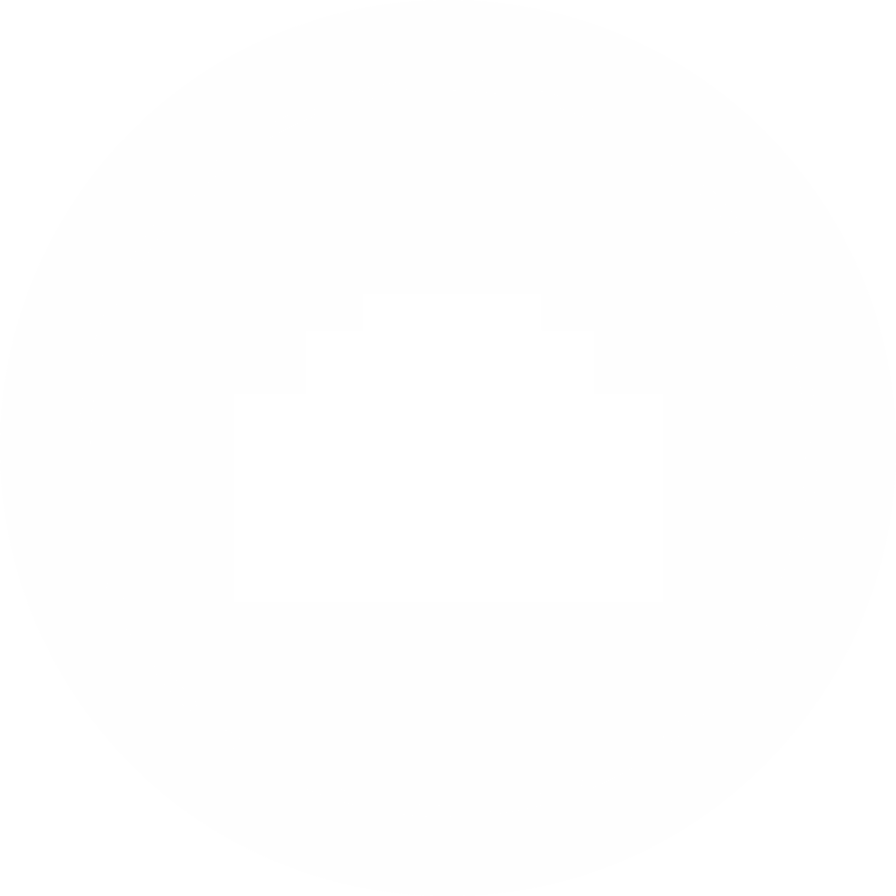 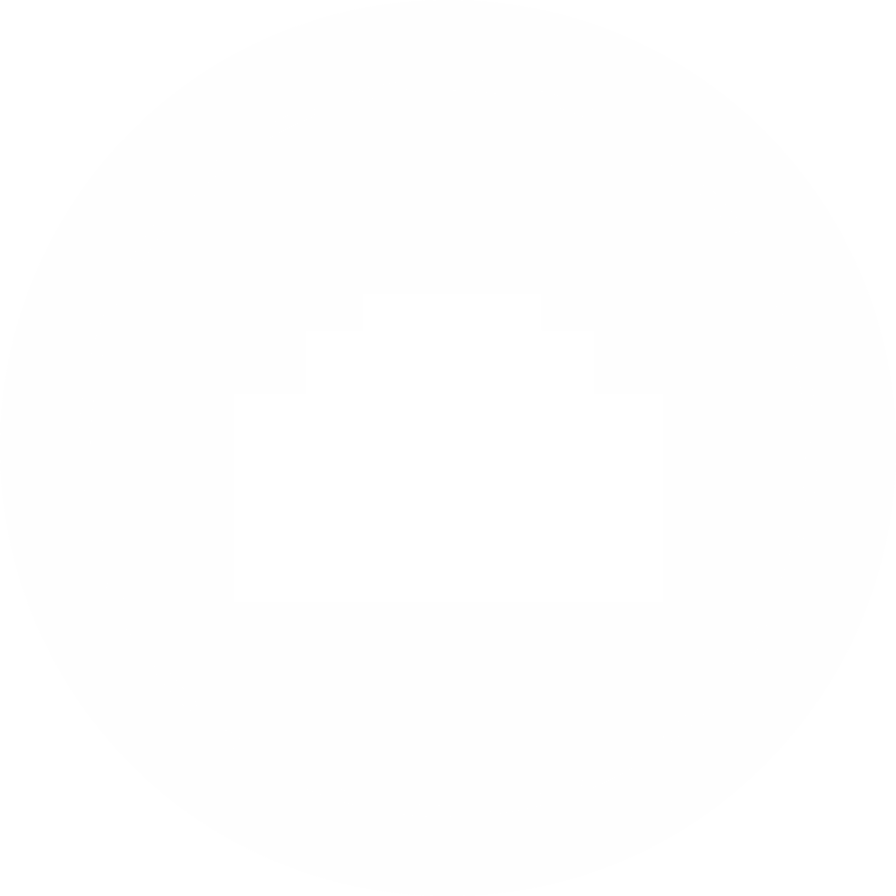 SR-IOV
Client-B
Client-D
PFsence
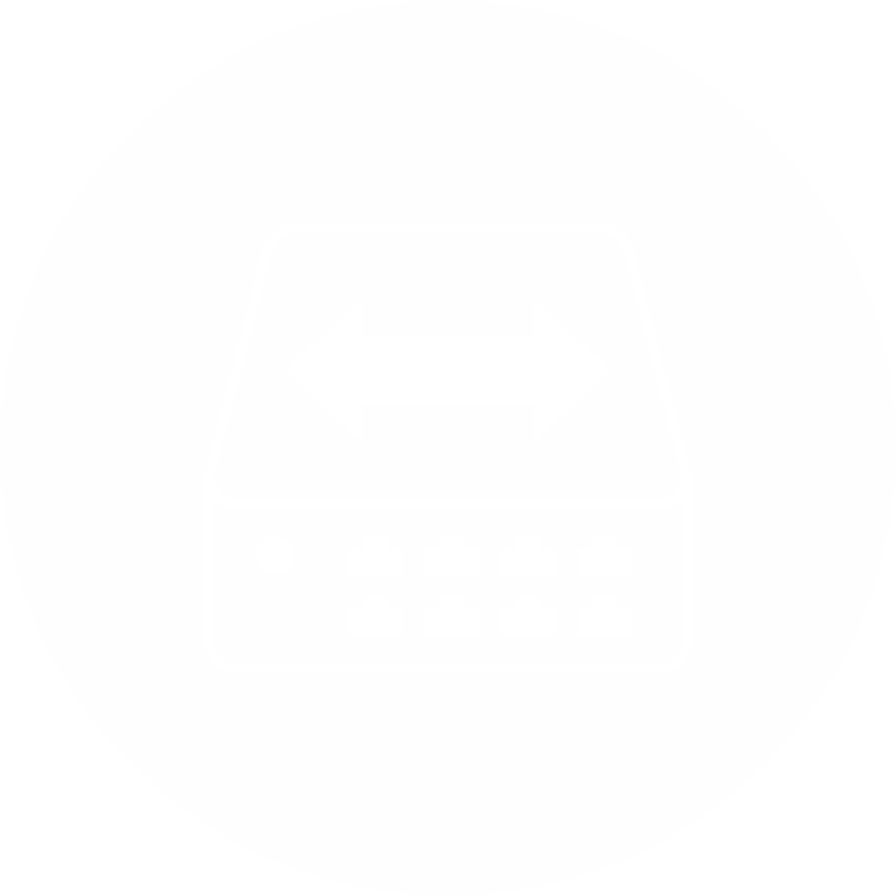 VF b7:06:0
(Native Port 10)
VF b7:0e:0
(Native Port 12)
System default Virtual Switch
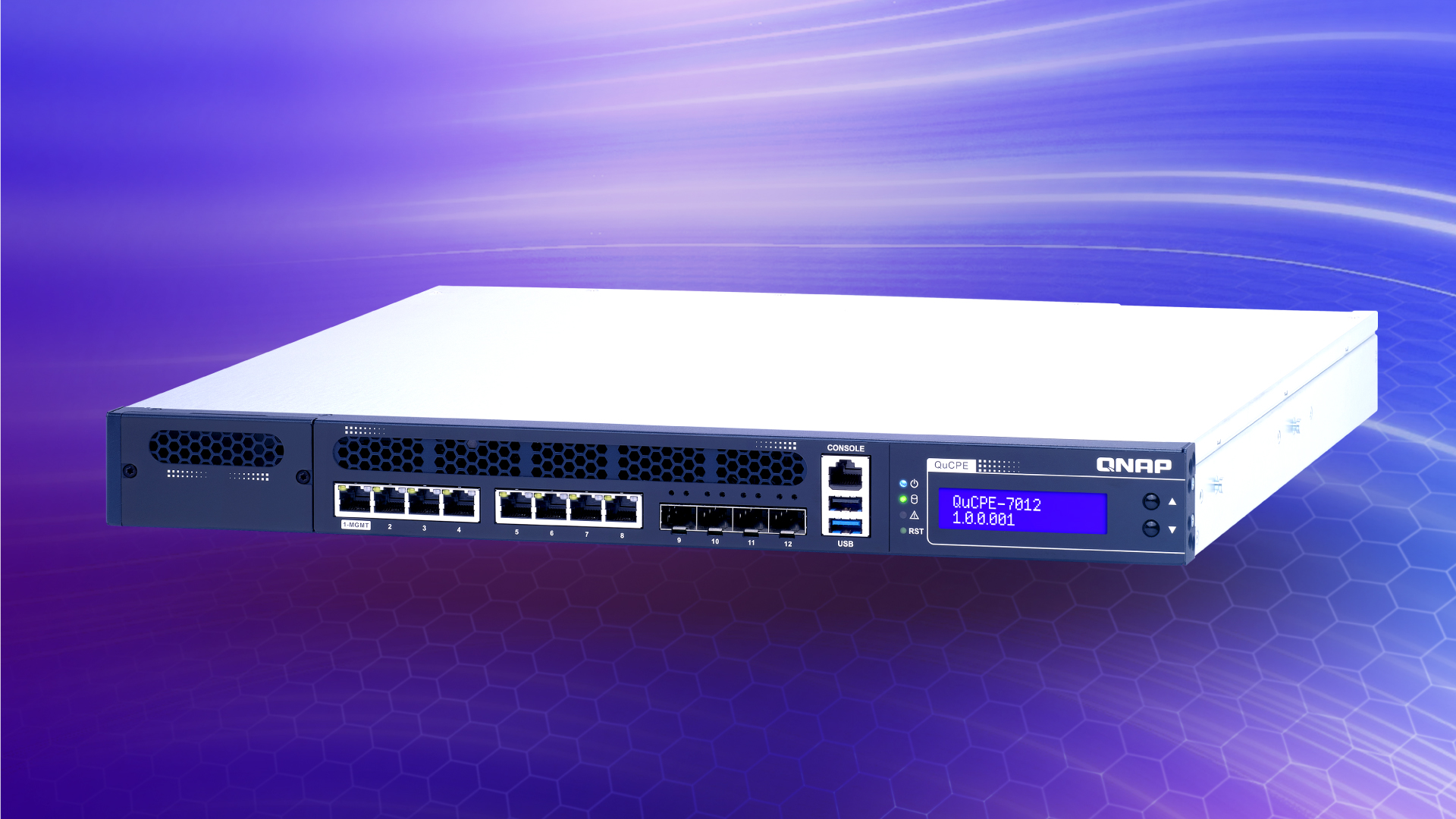 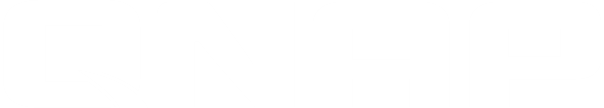 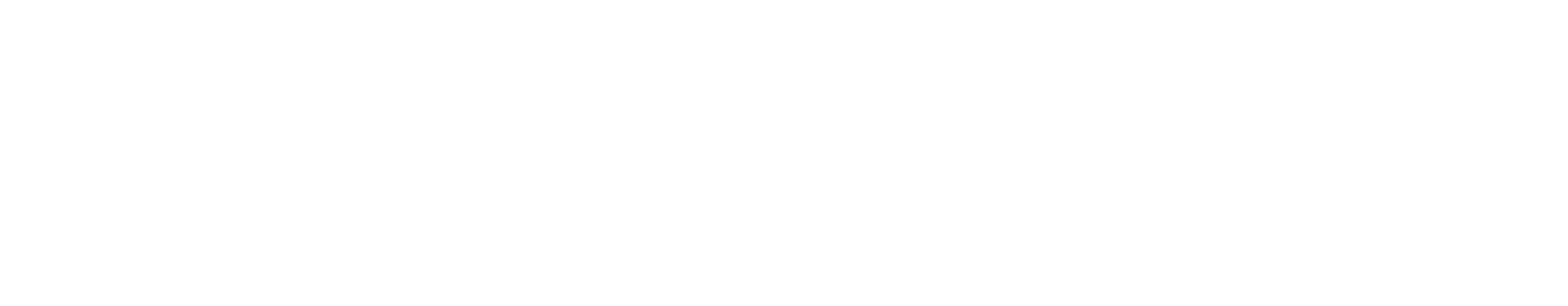 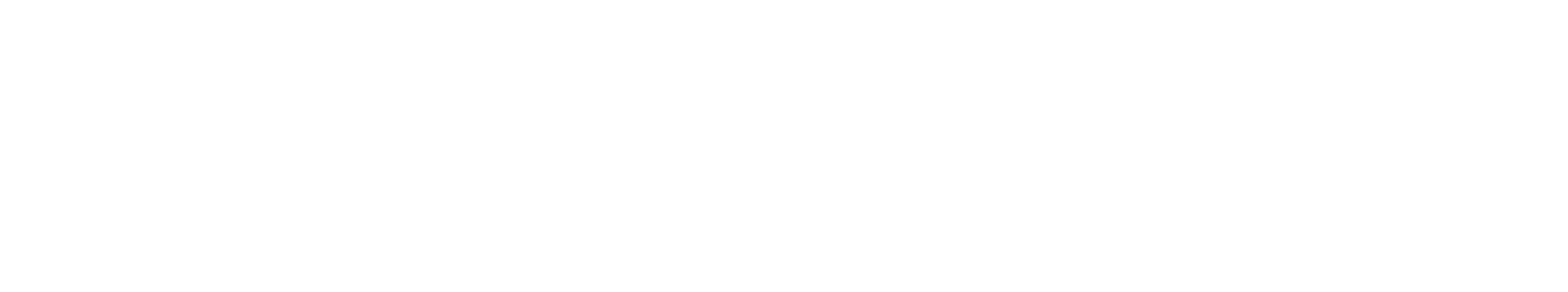 是你最好的選擇
©2022著作權為威聯通科技股份有限公司所有。威聯通科技並保留所有權利。威聯通科技股份有限公司所使用或註冊之商標或標章。檔案中所提及之產品及公司名稱可能為其他公司所有之商標 。​